ERKATDRUM CUTTERS
Short Basic Product Training 
for Al Shirawi Enterprises, UAE

By Chris Goebel
06.04.2020
AGENDA FOR SHORT BASIC PRODUCT TRAINING
Who are we
General principle of rock cutting
Product portofolio of drum cutters
Product range and key specs
Cutting tools
Typical application examples 
Separate presentation about trenching applications in ME region
How to choose the correct cutter model
Non-standard versions and options
Technical details
Installation & Commissioning
Competition
Answering Questions
Epiroc Product Range
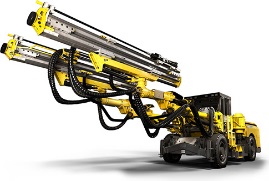 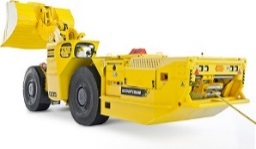 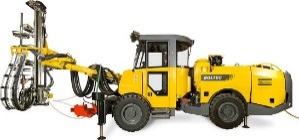 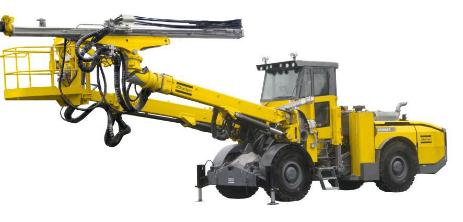 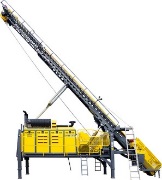 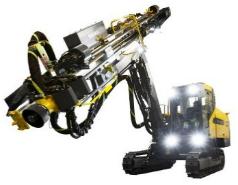 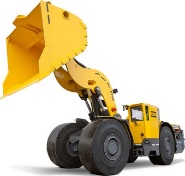 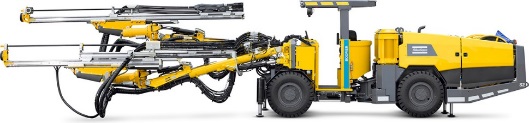 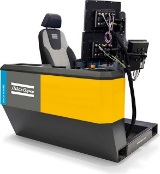 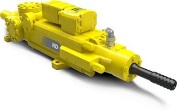 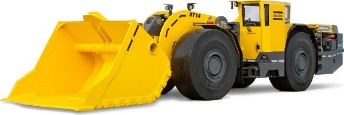 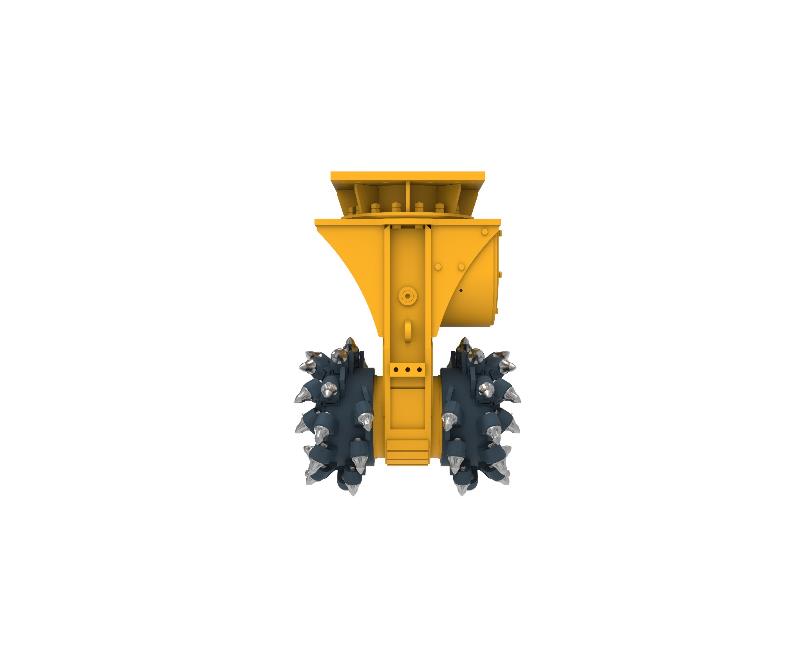 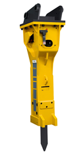 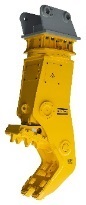 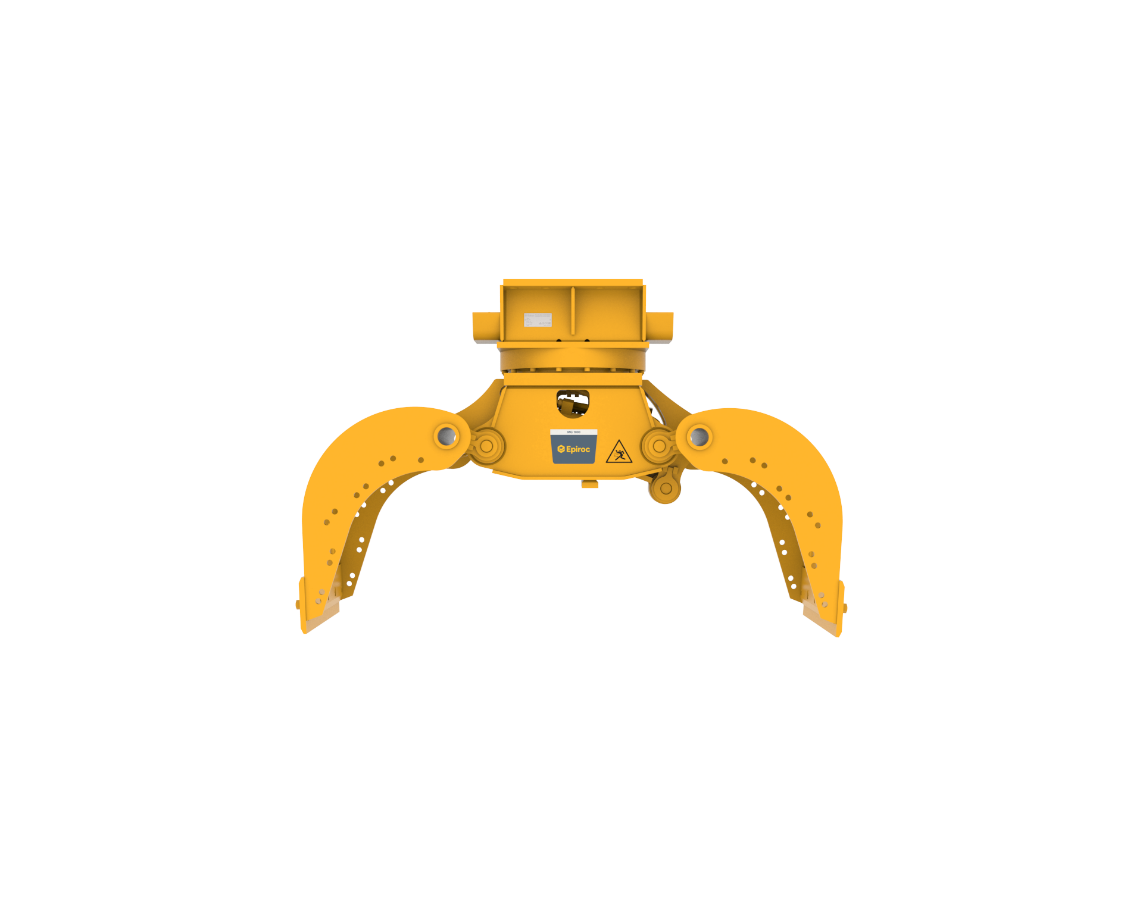 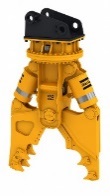 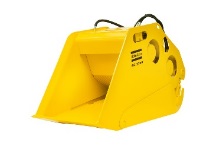 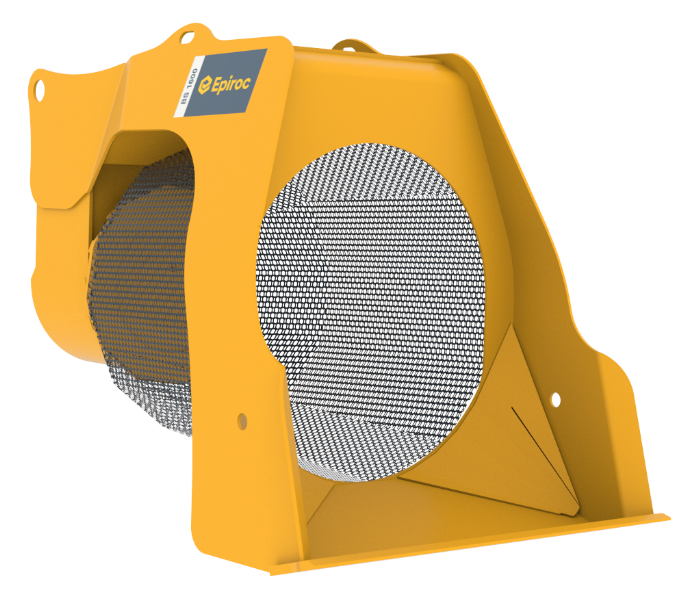 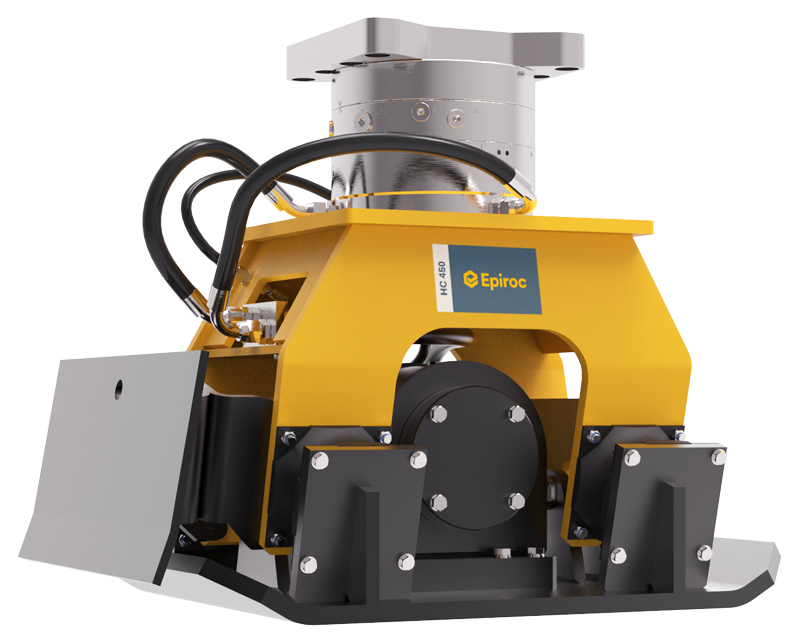 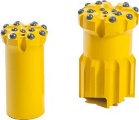 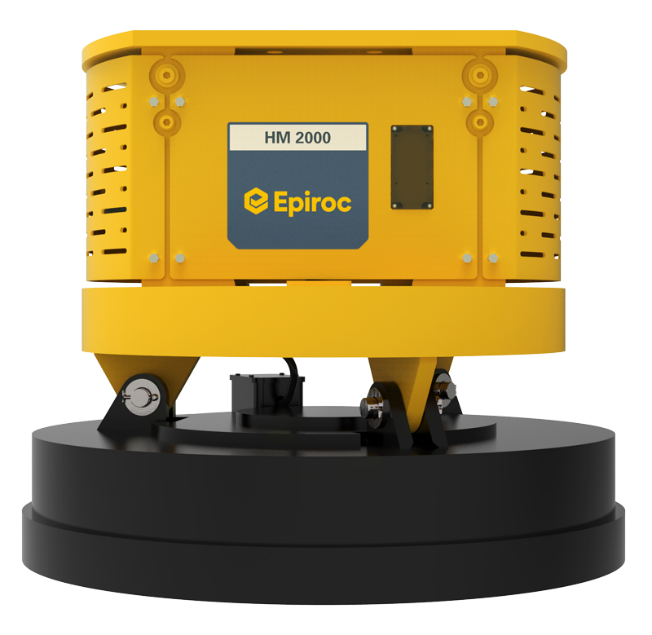 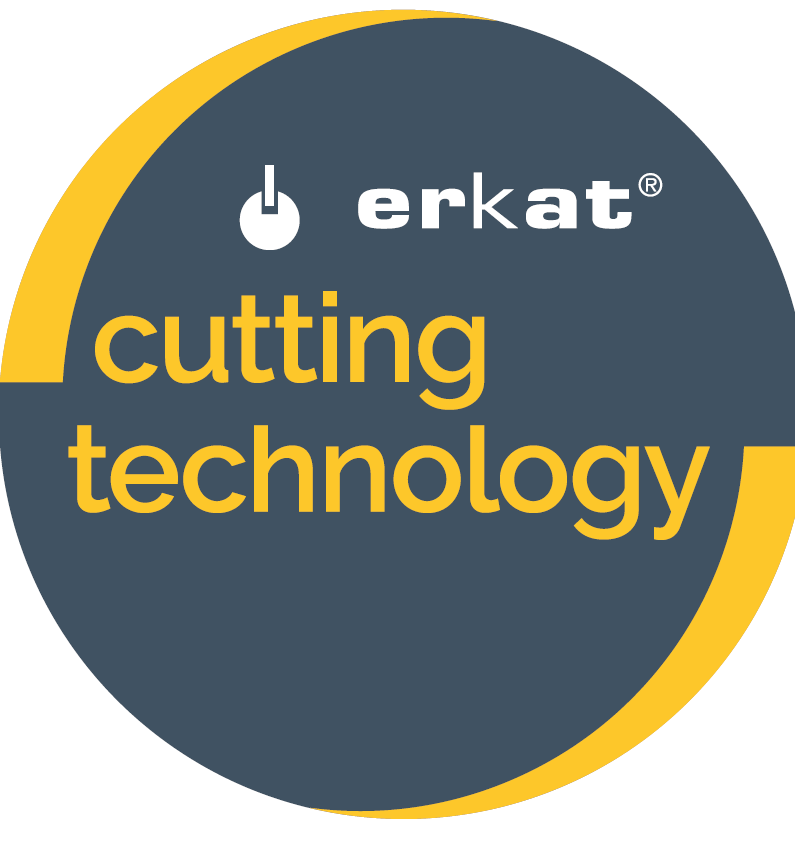 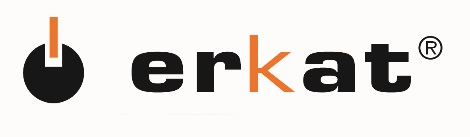 ACQUISTION FACTS
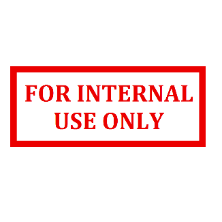 ERKAT Spezialmaschinen & Service GmbH established in 2000
ERKAT Spezialmaschinen & Service GmbH acquired by Atlas Copco Construction Tools in 2017 and part of the EPIROC Group




Ownership of ERKET GmbH & Co. KG remained unchanged; not part of the EPIROC Group (now acting under Kemroc branding)
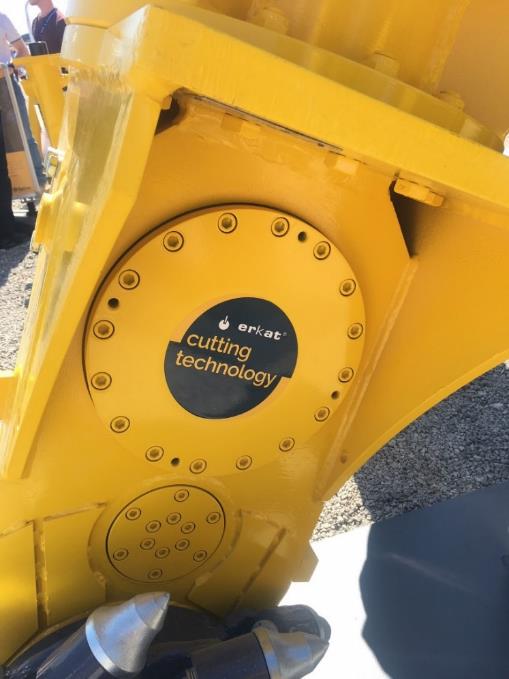 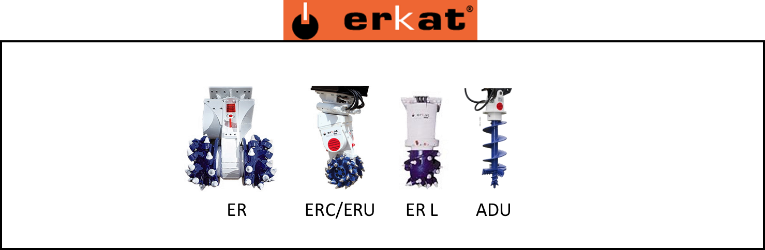 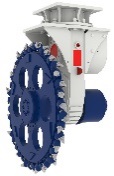 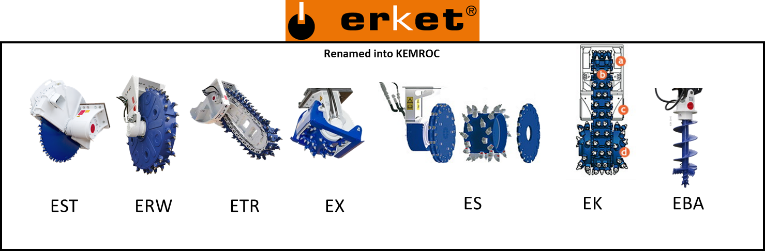 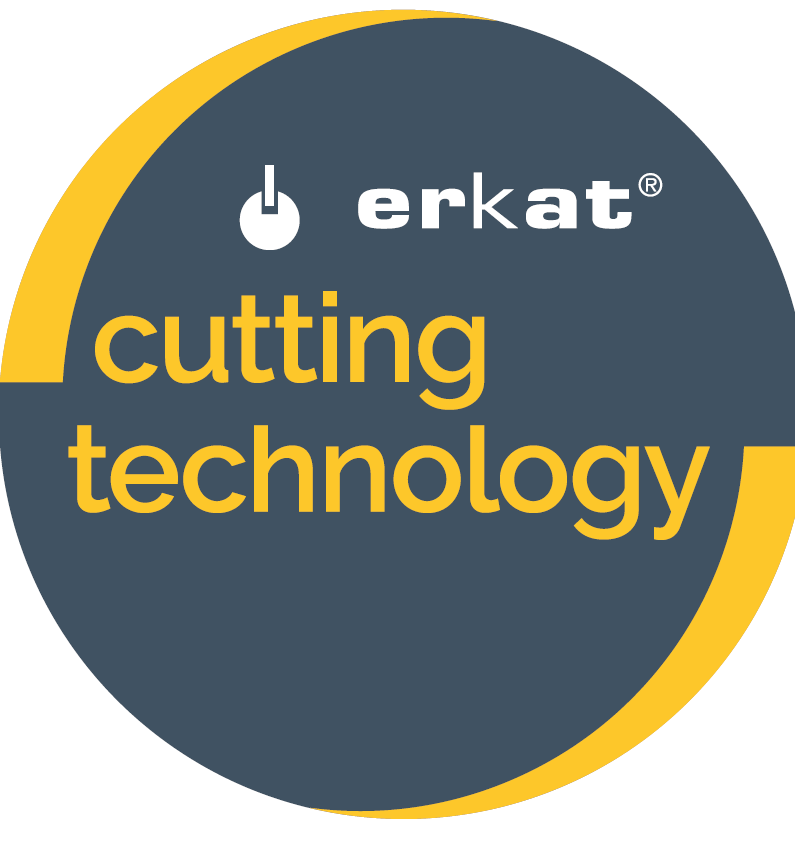 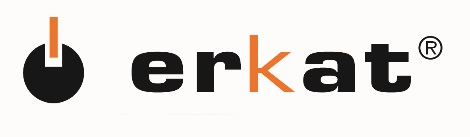 EPIROC REBRANDING
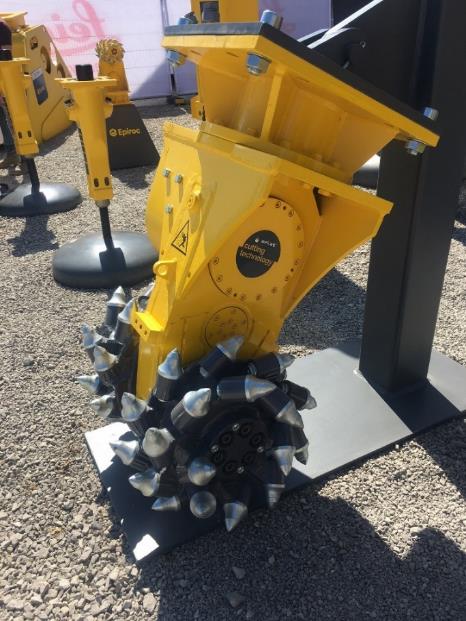 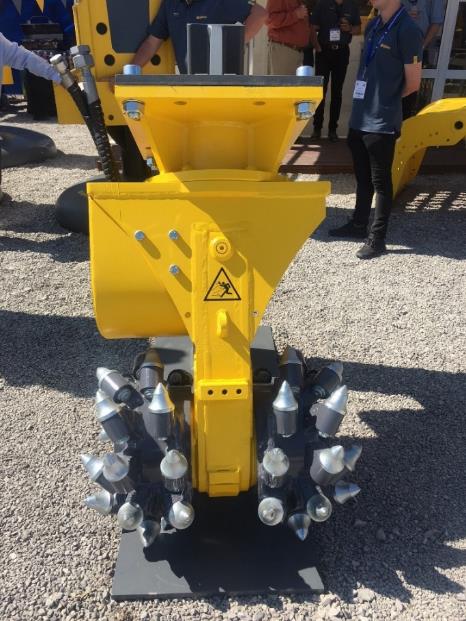 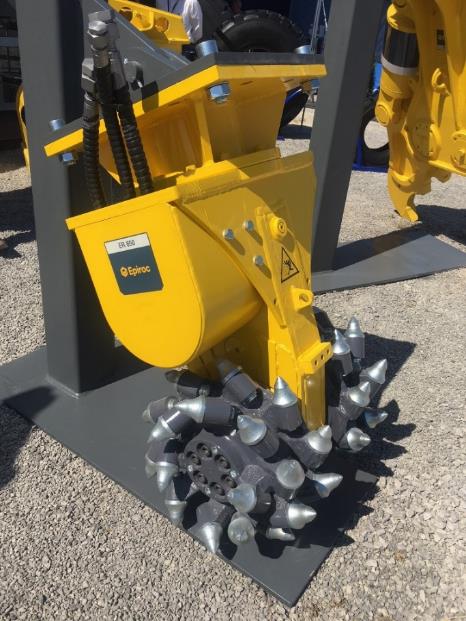 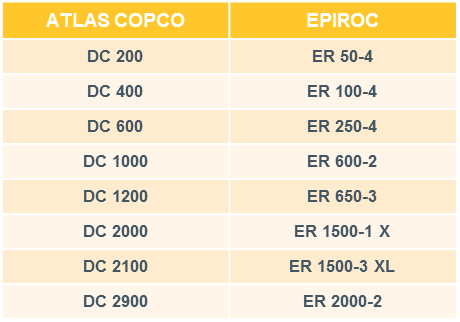 Atlas Copco had only specify models (one motor size), i.e. not the  full Erkat range
SAME MODEL DESIGNATION AS ERKAT
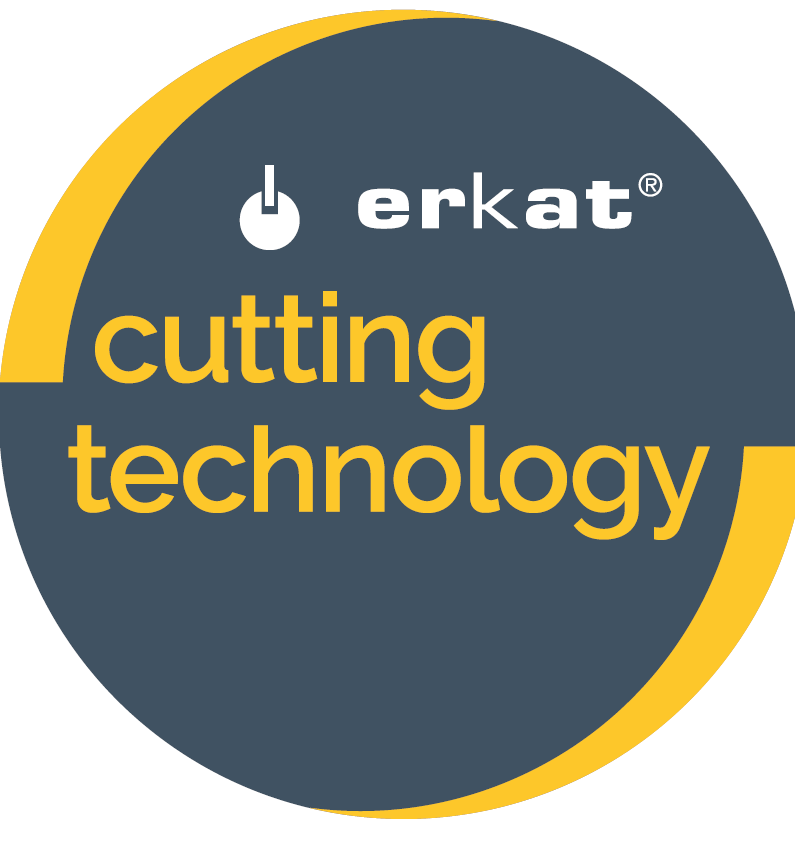 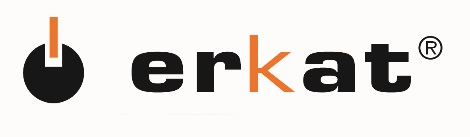 DRUM CUTTER SALES DEVELOPMENT
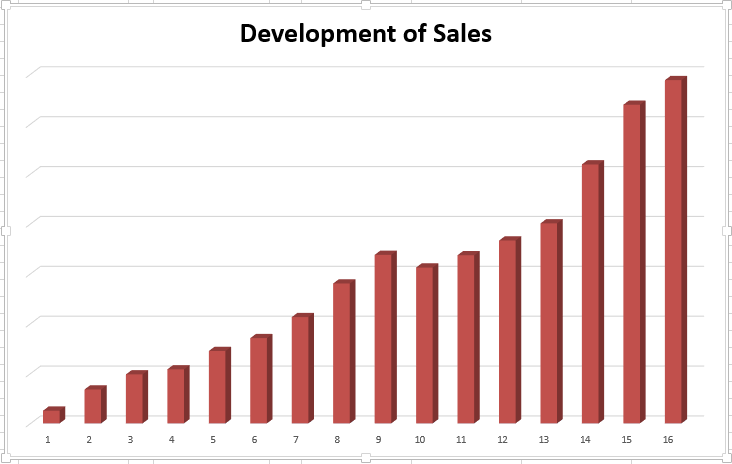 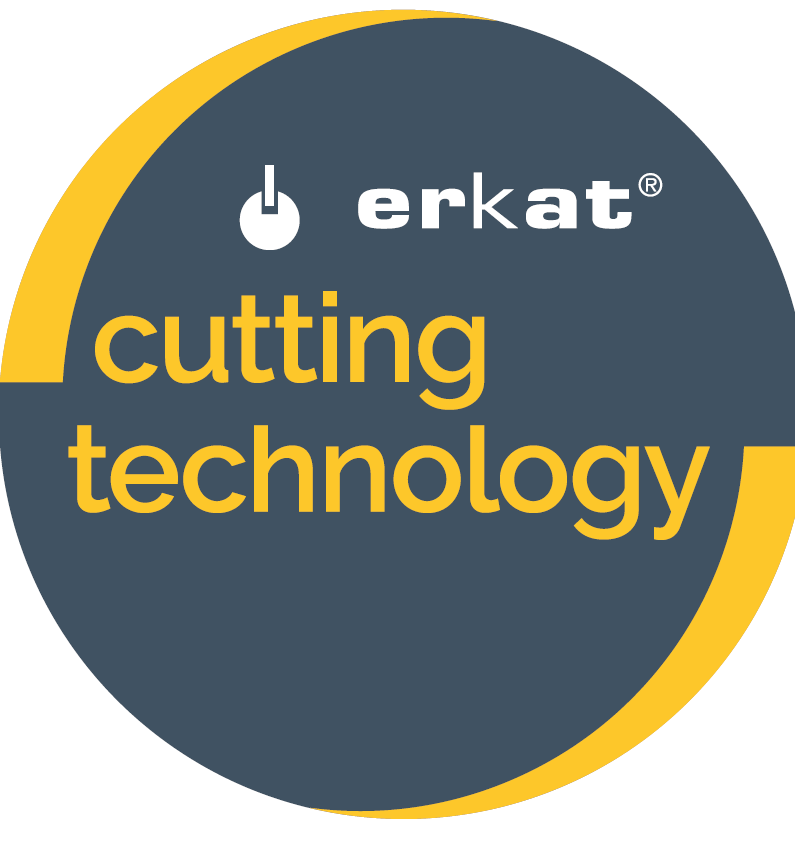 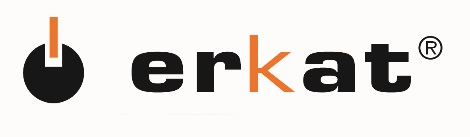 Drum cutters
Brand world map 2019
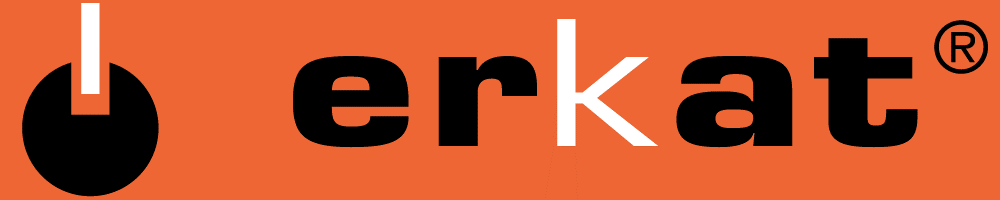 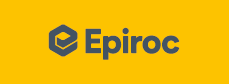 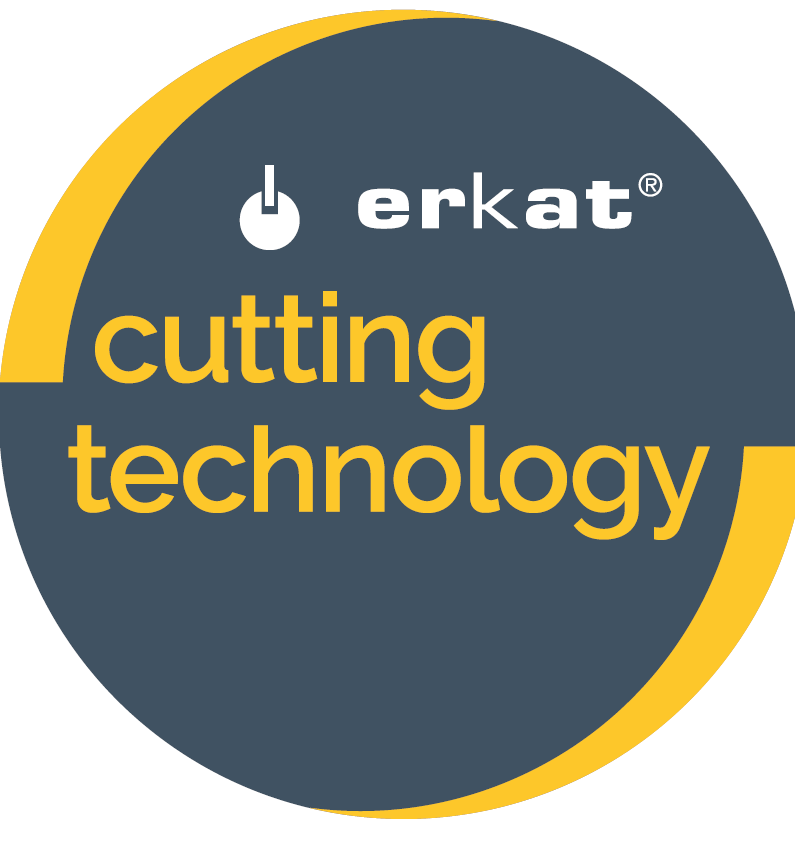 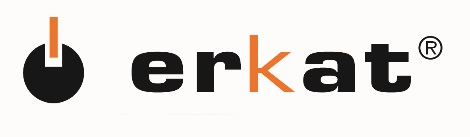 AREA OF APPLICATION FOR ROCK CUTTING
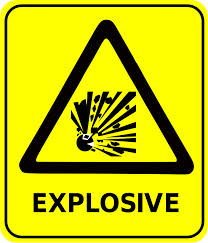 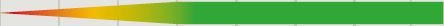 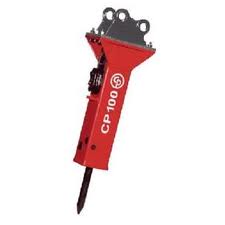 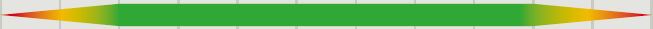 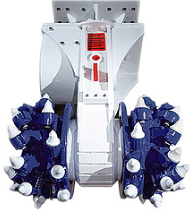 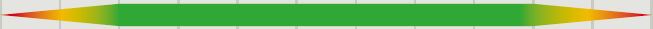 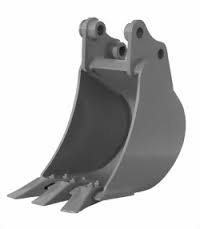 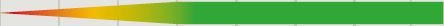 Compressive Rock Strength (MPa)
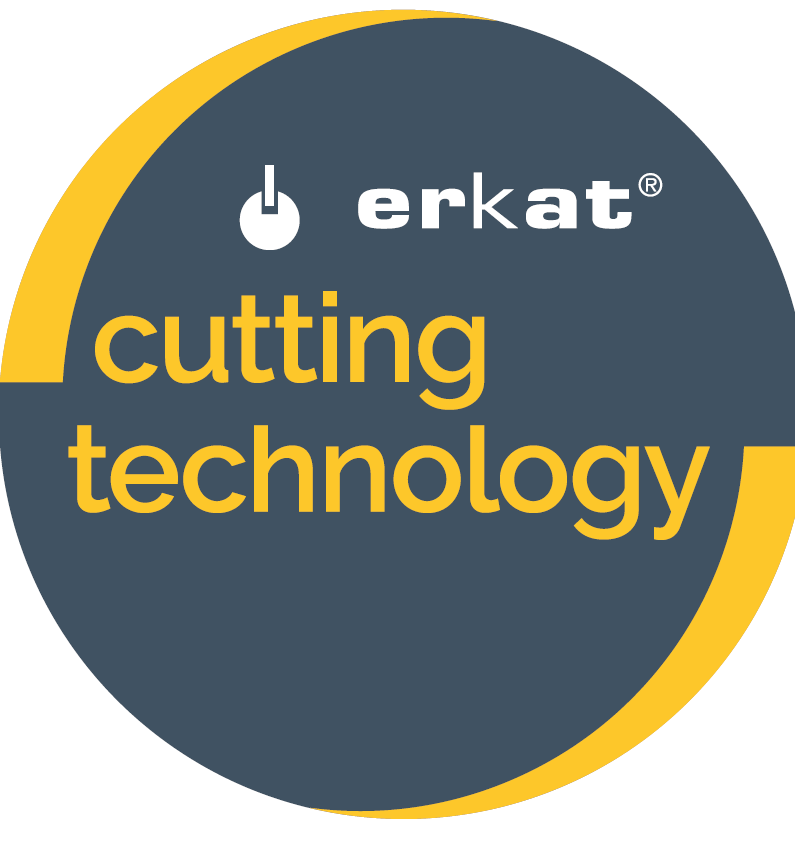 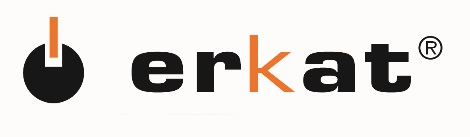 PRINCIPLE OF ROCK CUTTING
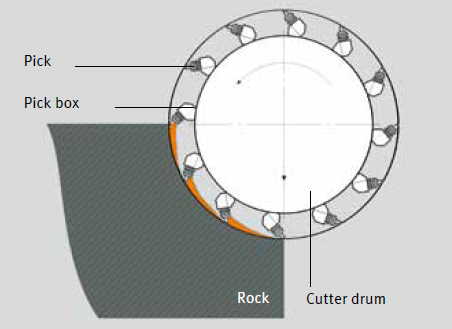 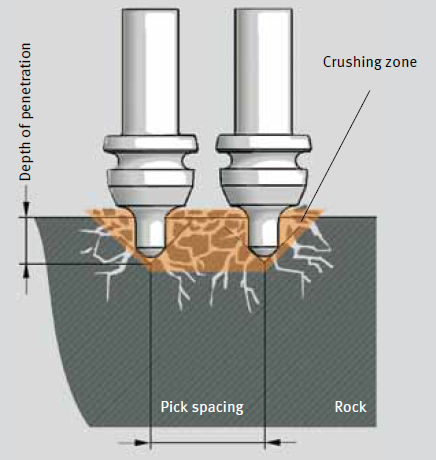 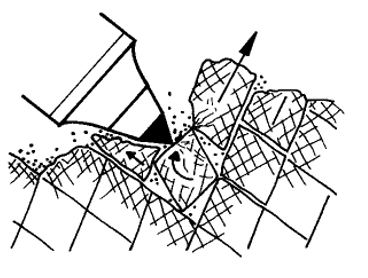 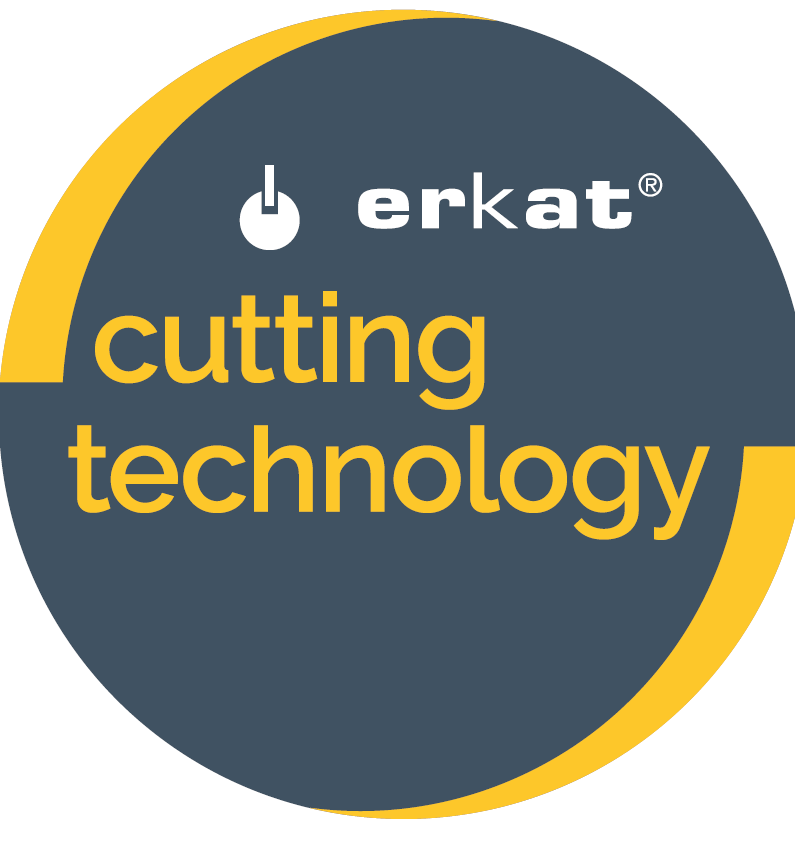 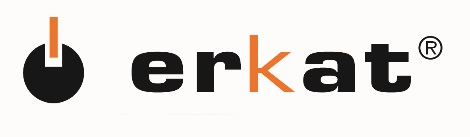 TRANSVERSE DRUM CUTTERS
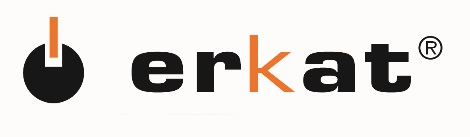 Optimum cutting head working direction
Vertical surfaces
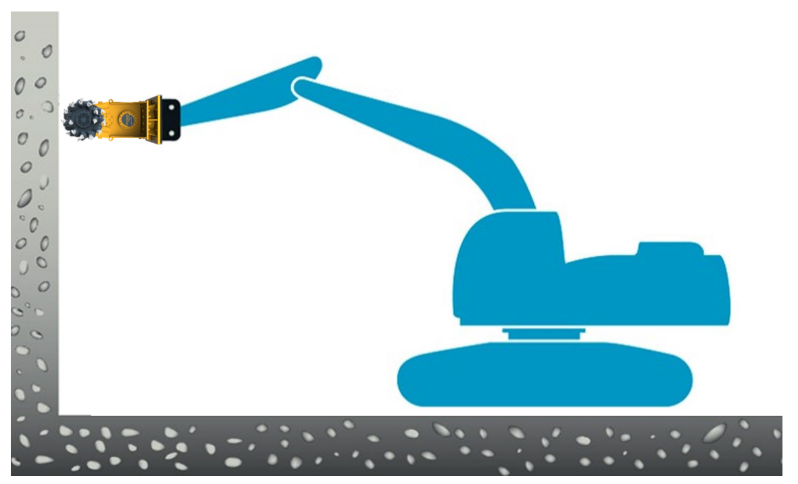 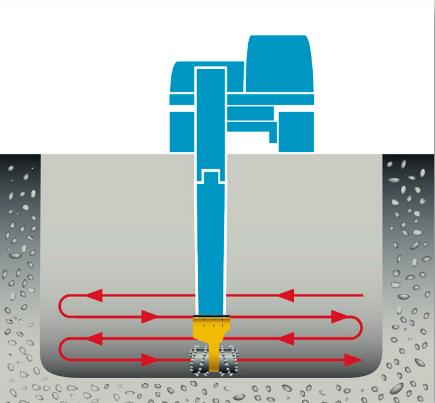 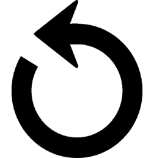 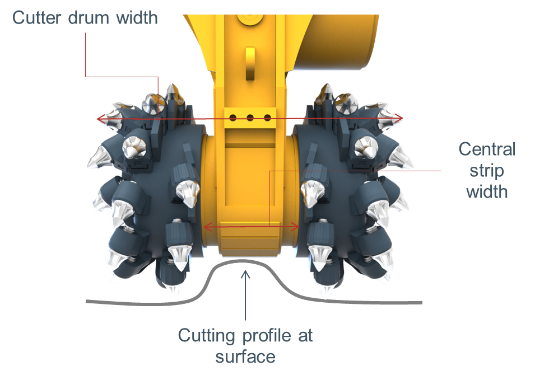 Horizontal surfaces
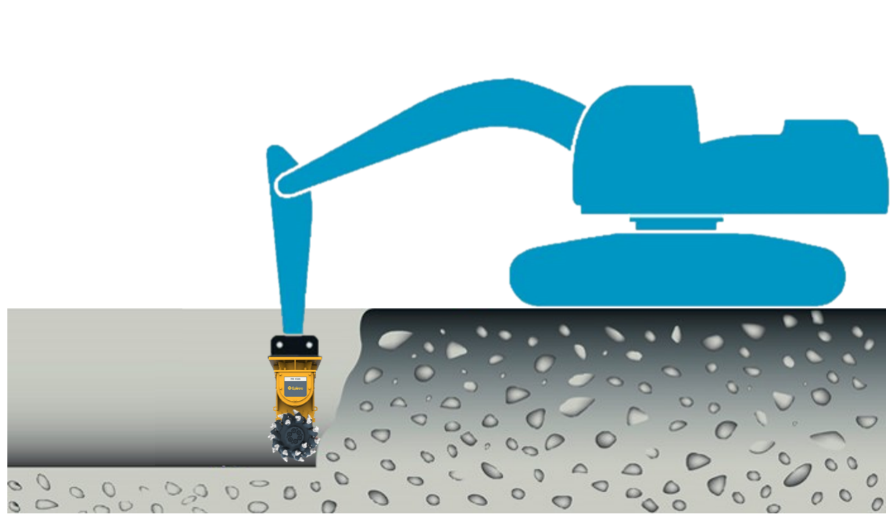 Transverse Drum Cutters have to be moved sideways to achieve the required depth and to protect the housing:
 Cutter drum width ≠ Min. Trench width
 Cutter drum width + Central strip width = Min. Trench width
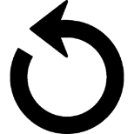 Main Drum Cutter Applications
Demolition / rebuilding
Trenching
Mining mass excavation
Pilehead cutting
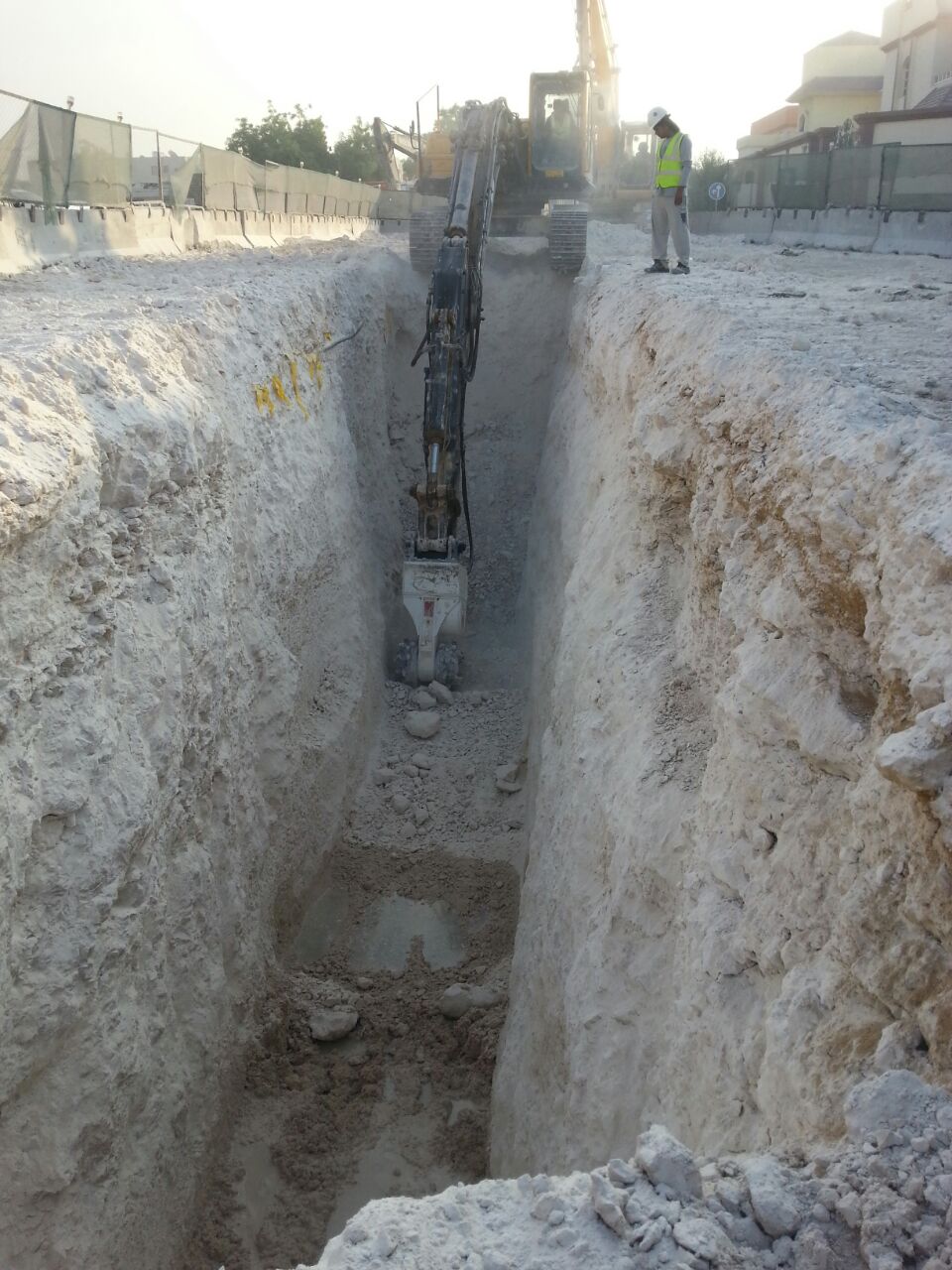 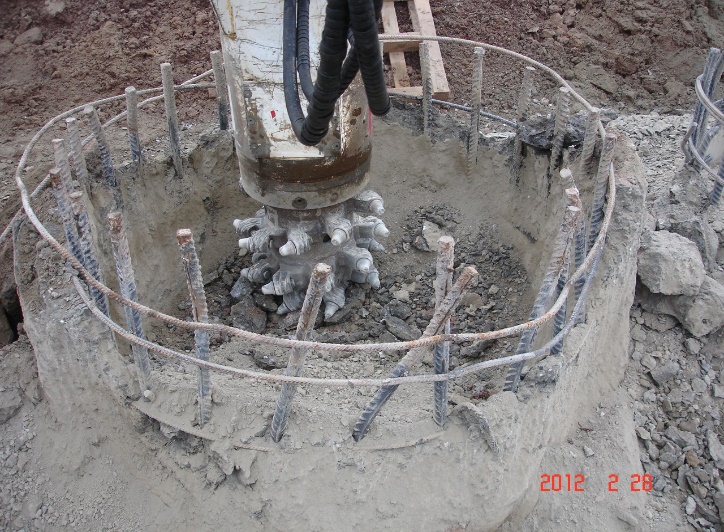 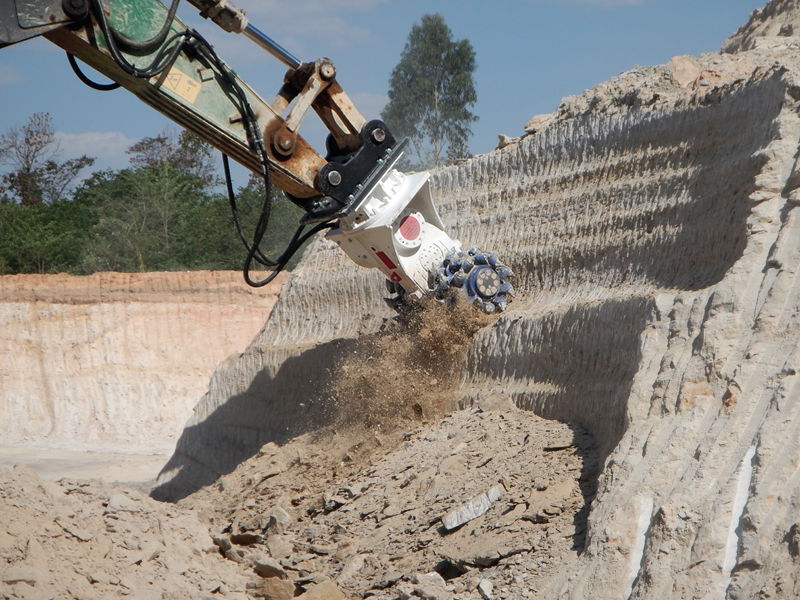 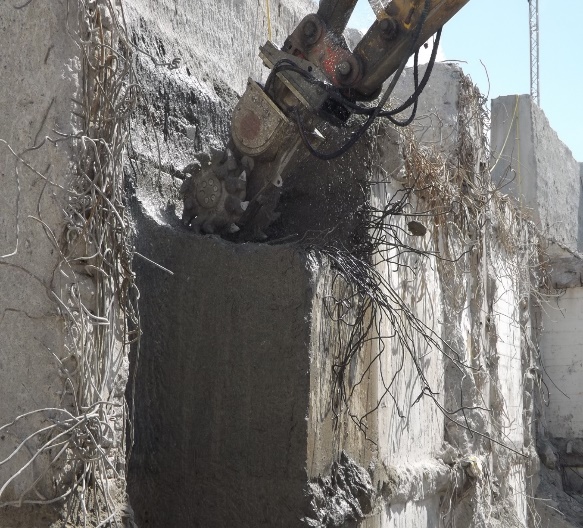 Foundations
Underwater
Tunneling
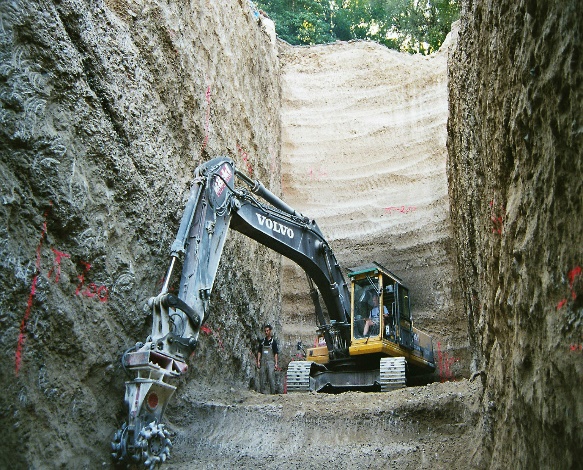 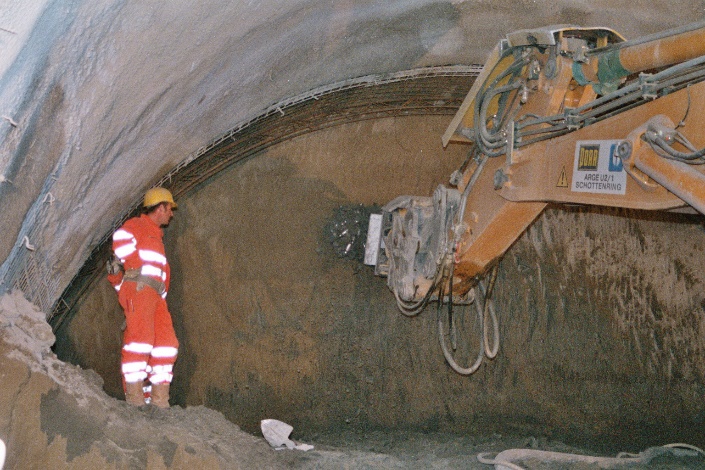 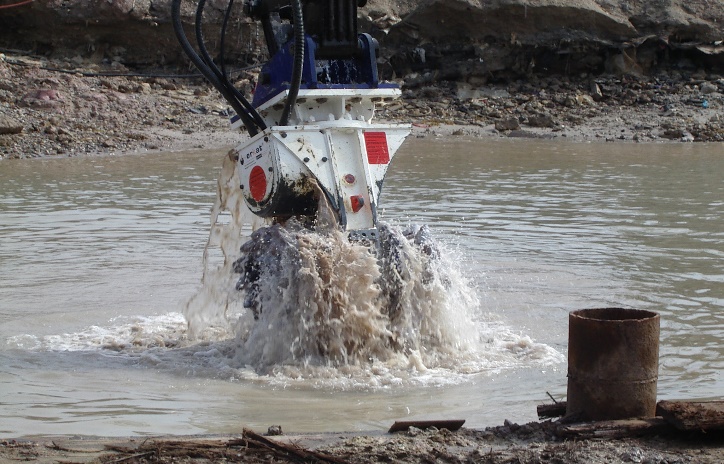 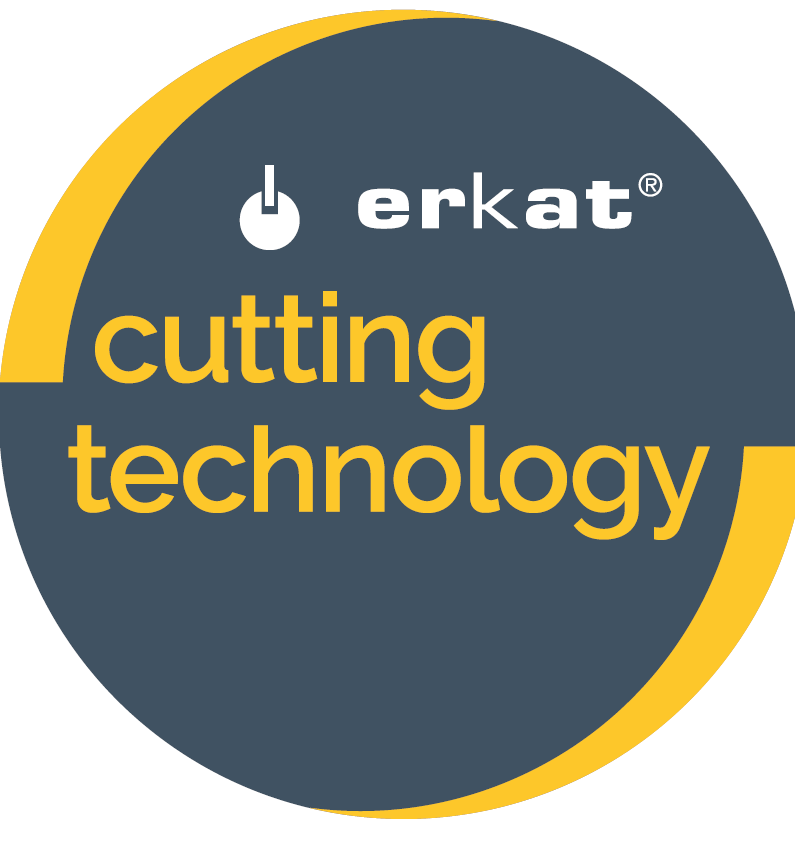 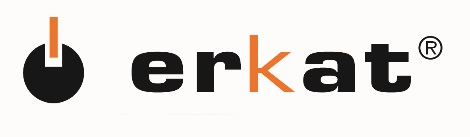 PRODUCT PORTFOLIO
TRANSVERSE DRUM CUTTERS
AXIAL DRUM CUTTERS
AUGERS
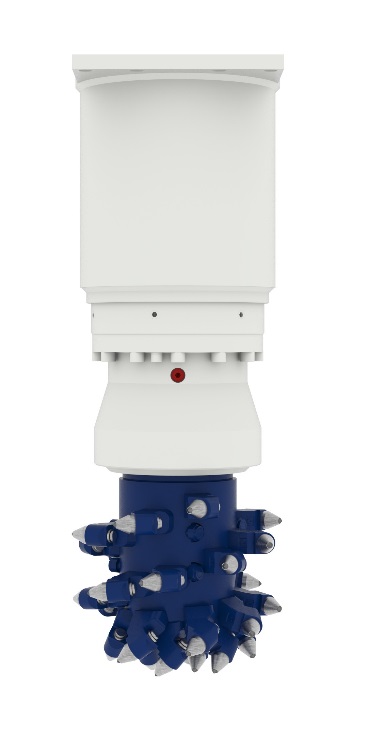 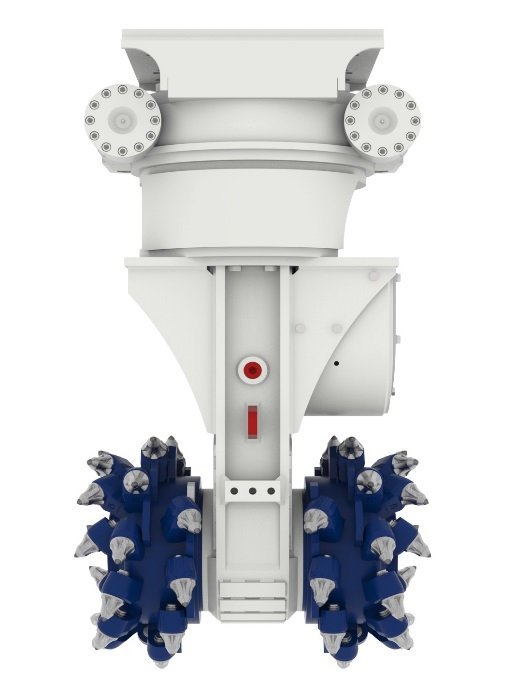 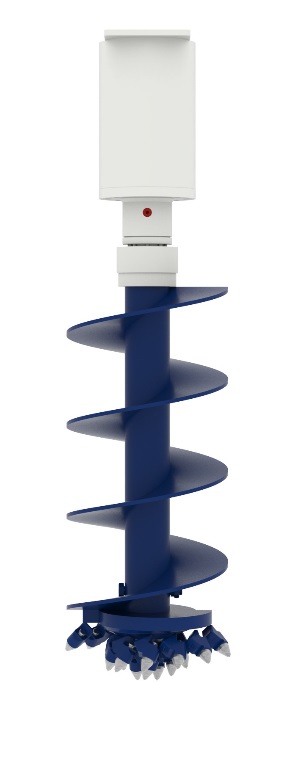 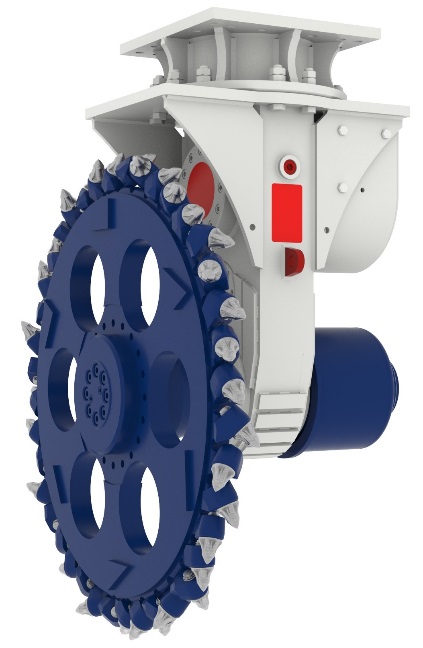 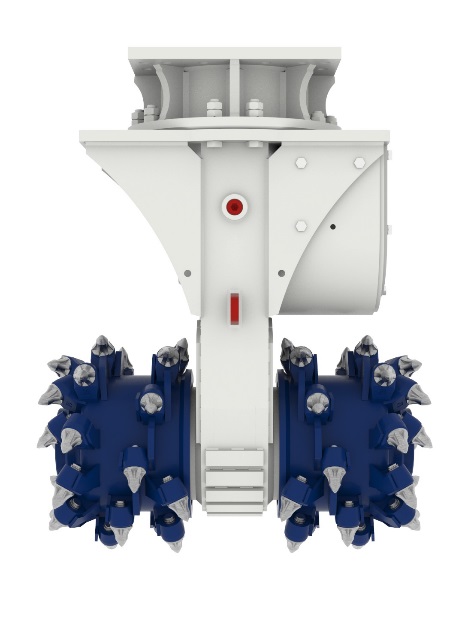 ER Range
without mechanic rotation
ERC Range
with hydraulic rotation
ADU Range
ER with Cutting Wheel
With mechanic or hydraulic rotation
ERL Range
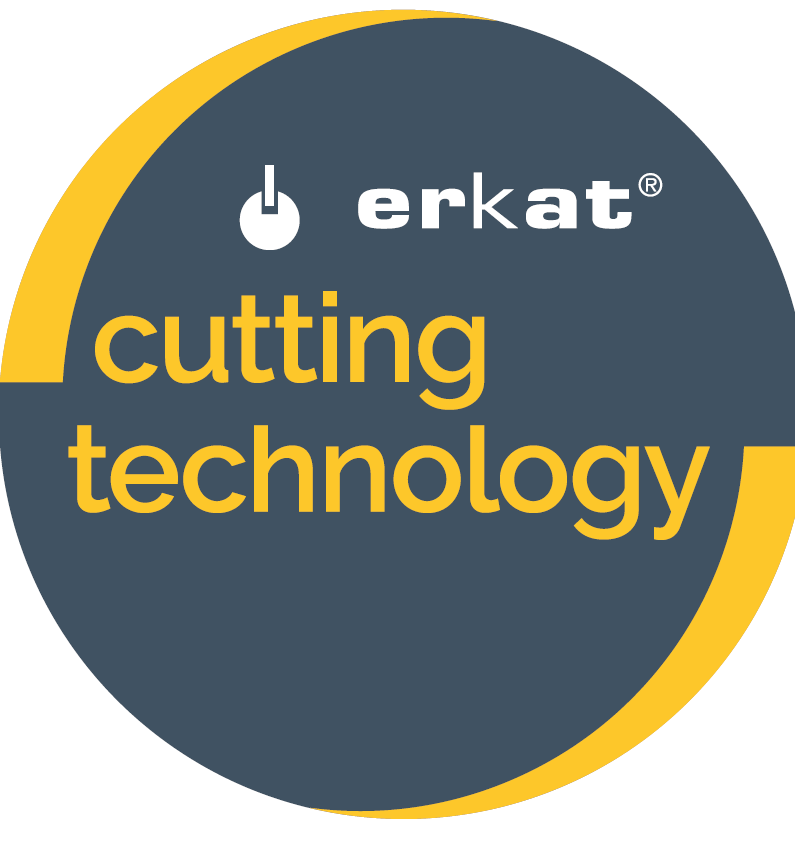 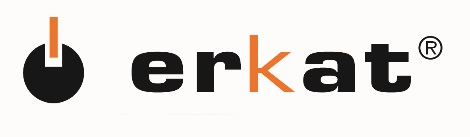 PRODUCT PORTFOLIO
ERC with integrated hydraulic rotationWhile the ER models have a mechanical 360° rotatable bracket with central fixing bolt for positioning of the drum cutter, the new ERC models feature integrated hydraulic rotation which allows even greater accuracy and productivity in challenging applications. Common to both ER and ERC drum cutters are an adaptable high torque gear motor, which gives high efficiency with long motor lifetime, and a high load resistant output shaft bearing system with lubrication-free slide ring seal system. Robust spur gears allow optimum energy transmission and reliability and the rugged housings are enhanced by HARDOX wear protection for operation in the toughest working environments.A wide range of cutting heads for various applications is available for ER and ERC models. The QuickSnap retaining system enables fast, simple pick changing, and pick sleeves are replaceable.ER-L axial drum cuttersThe new ER-L axial or longitudinal drum cutters are designed for narrow trenching, pile head removal and gutter cleaning. They are equipped with an adaptable high torque radial piston motor and a strong lubrication-free bearing system, all protected by a robust housing. As with the other drum cutter models, a large variety of cutting heads is available for various applications and on the ER-L models the cutter head can be replaced by an auger for soft rock drilling. ADU auger drive unitsEpiroc's compact new auger drive units are suitable for challenging soil and soft rock drilling applications. The attachments are equipped with a high torque radial piston motor and a strong lubrication-free bearing system. A variety of augers is available for different applications and quick auger exchange allows maximum on-site flexibility. Erkat technology insideThe Epiroc range of hydraulic drum cutter attachment tools was originally designed by Erkat Spezialmaschinen & Service GmbH, which was acquired by Atlas Copco in 2017, and the attachments thus incorporate Erkat technology. They are now easily recognisable as Epiroc products due to the distinctive grey label on the equipment.
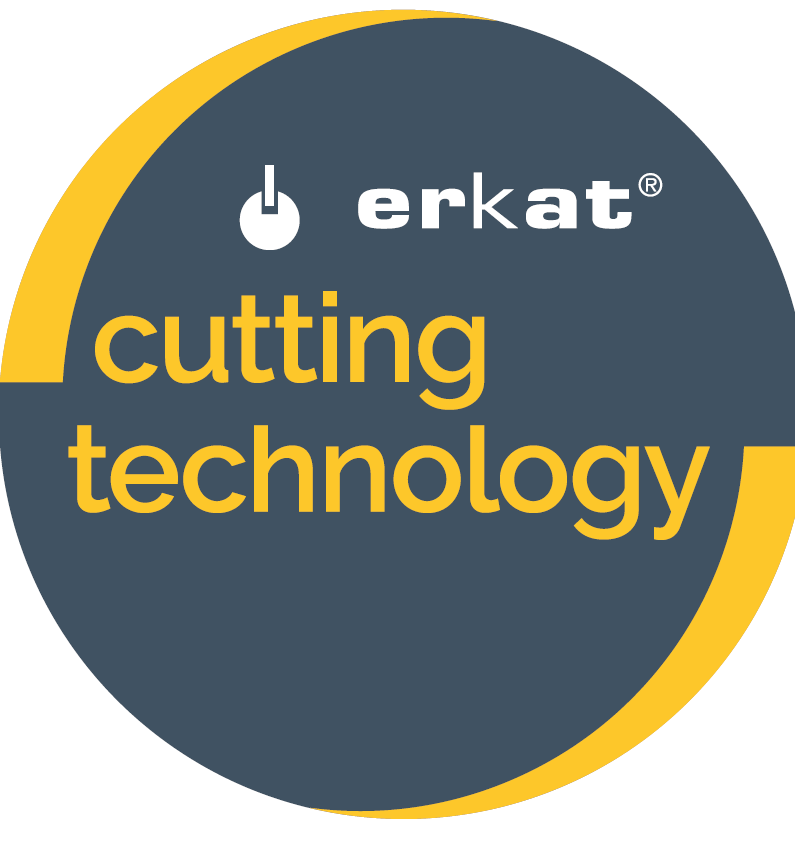 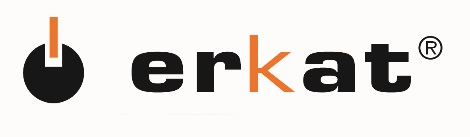 TRANSVERSE DRUM CUTTERS
Features ER Range
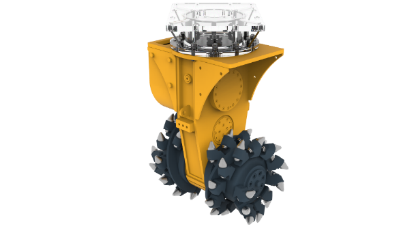 Mechnical 360° rotatable bracket (ER 50-3000) with central fixing bolt for easy positioning of drum cutter
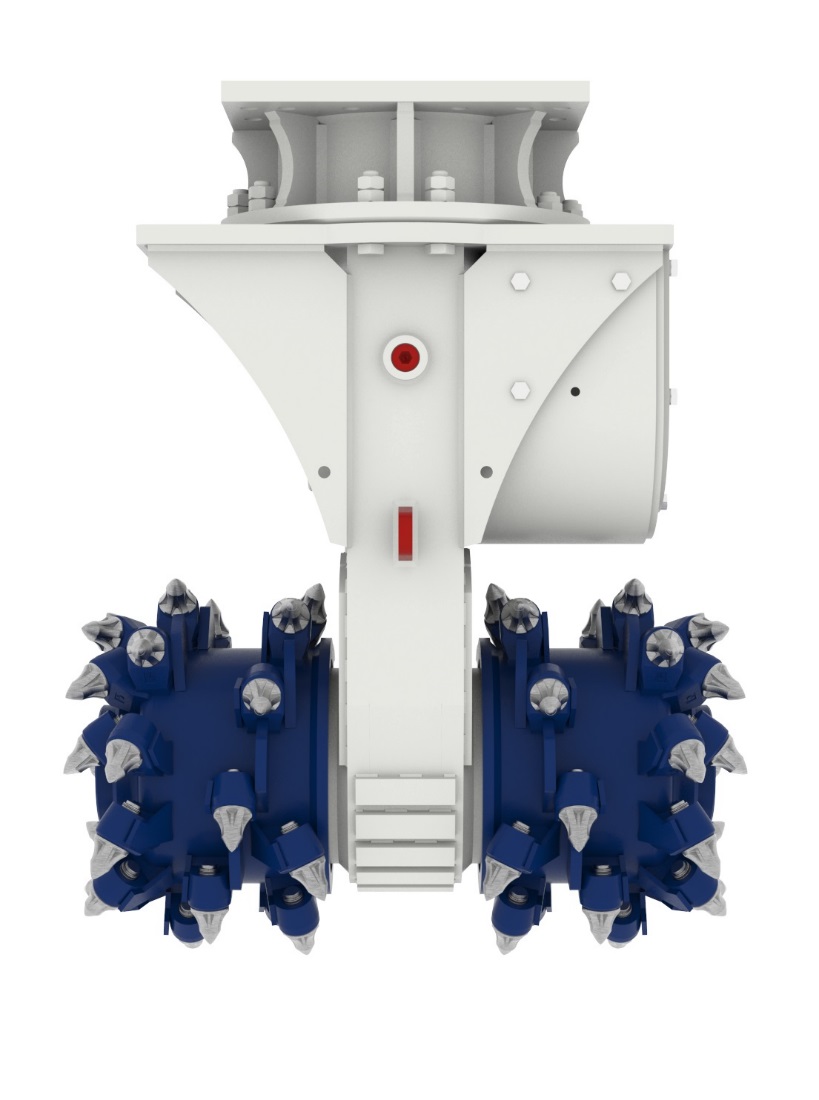 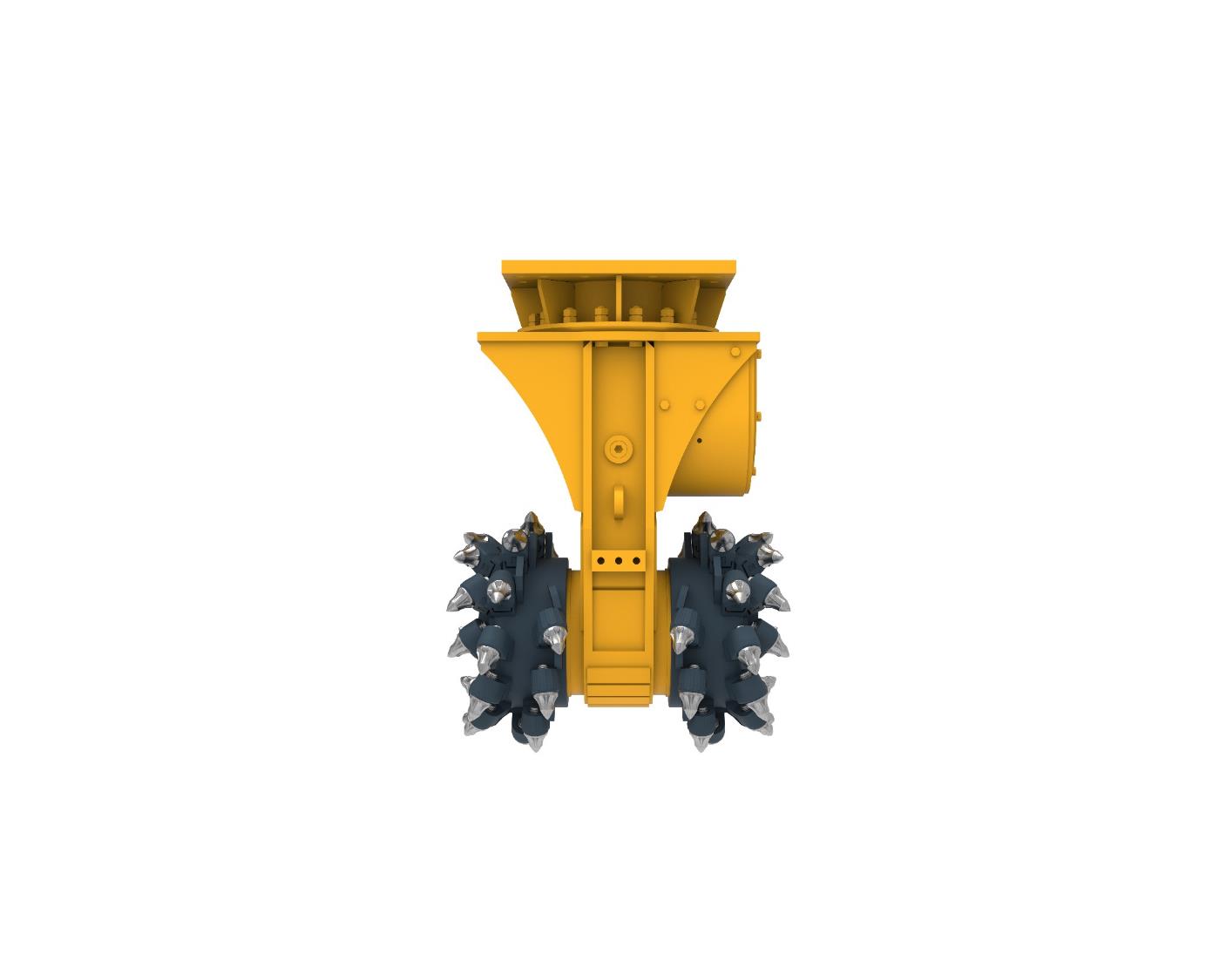 Magnetic gear oil plug for easy oil condition check
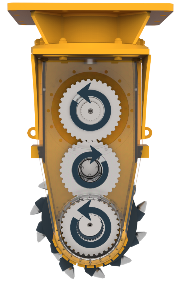 High torque radial piston motor for higher productivity and motor lifetime
Displacement adaptable to match available excavator flow rate
Extremely robust spur gears for optimum energy transmission and reliability
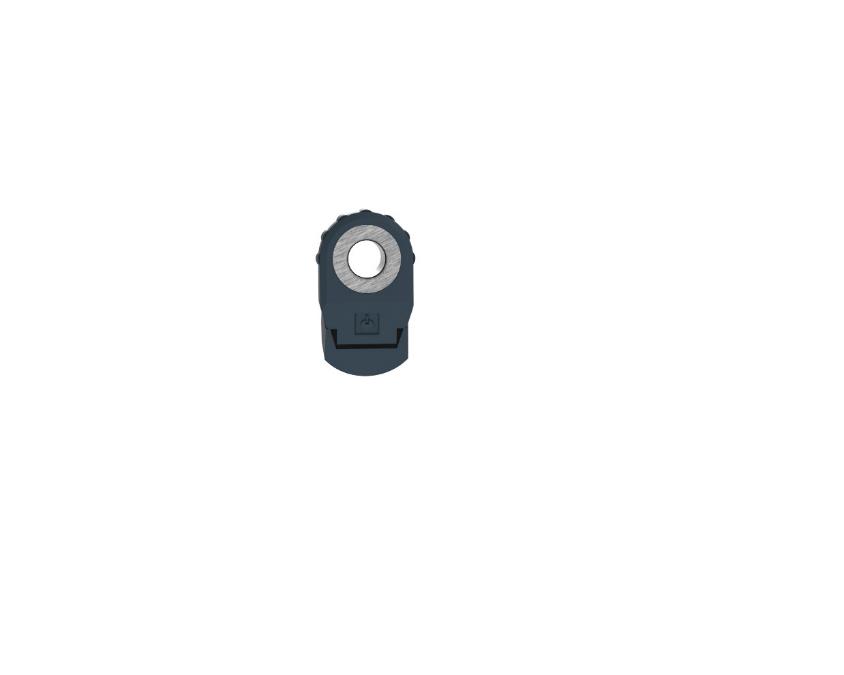 Pick sleeves (ER 1500-5500) are replaceable
High load resistant output shaft bearing system with lubrication-free slide ring seal system
1:1 Transmission
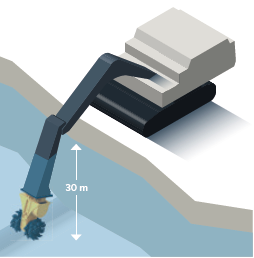 Robust housing design with HARDOX wear protection for higher uptime
QuickSnap retaining system (ER 600-3000) for quick and easy pick changing
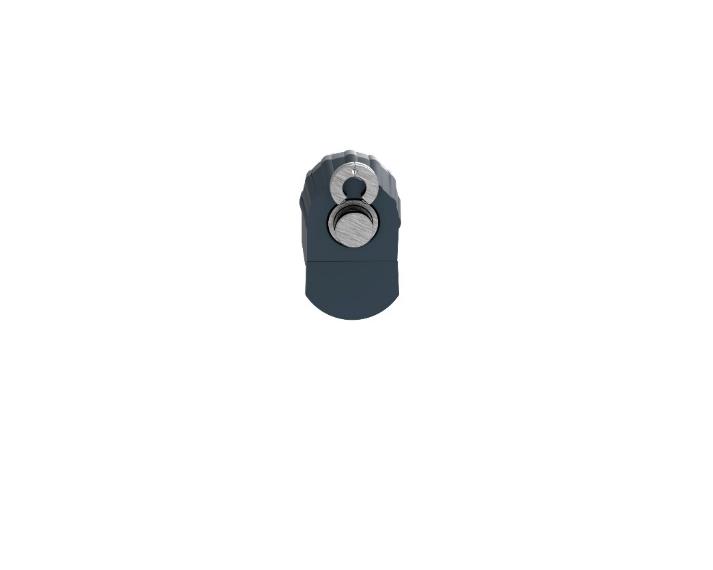 Can be used up to 30 meters underwater without additional installation or modification
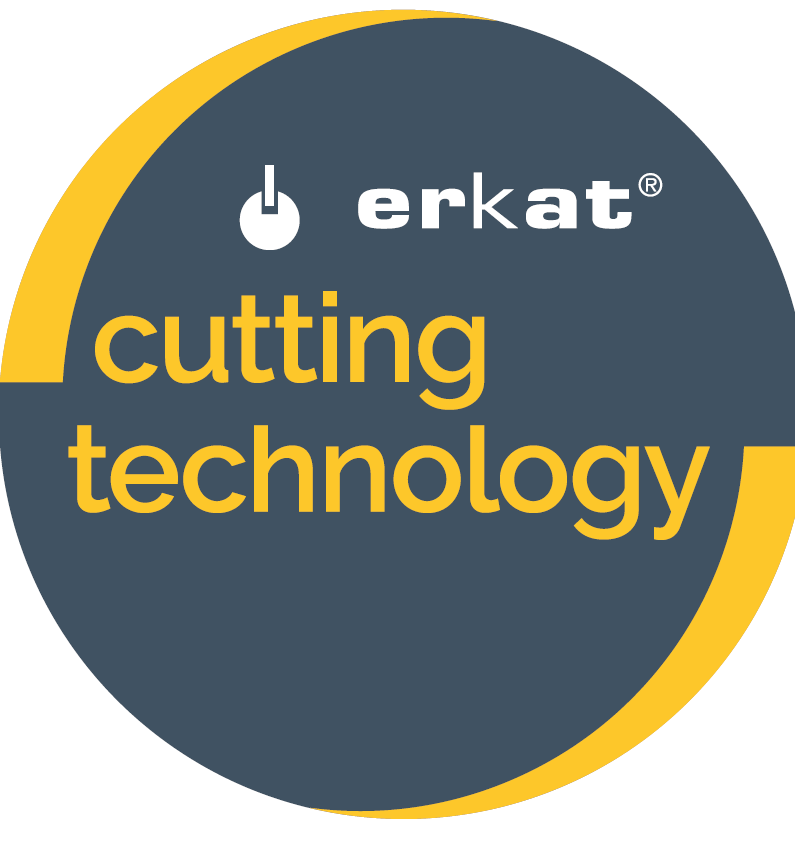 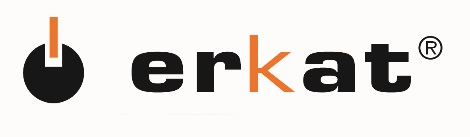 New Products & Developments
Transverse Drum Cutters with Choice of Consoles
Standard turntable version
Pro bracket version
Mechanical 360° rotatable bracket (ER 50-3000) with central fixing bolt for easy positioning of drum cutter
Static bracket (ER 650-2000) with hoses at the rear side for better protection in trenching, demolition etc.
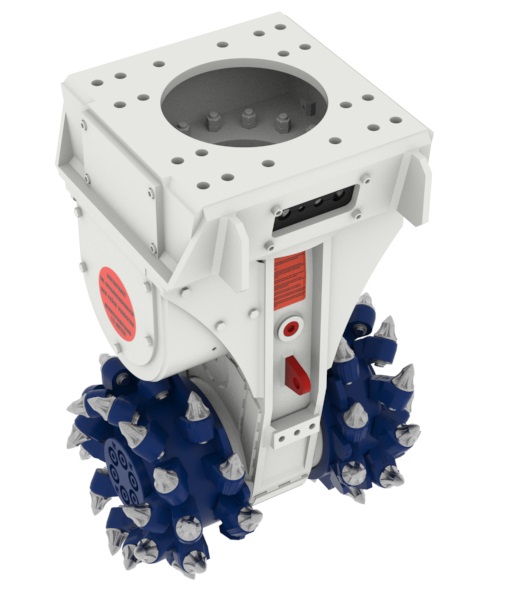 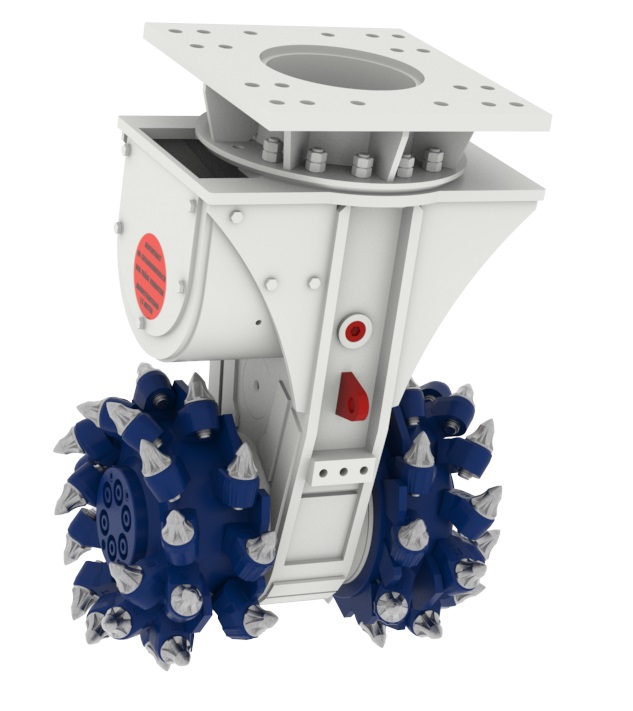 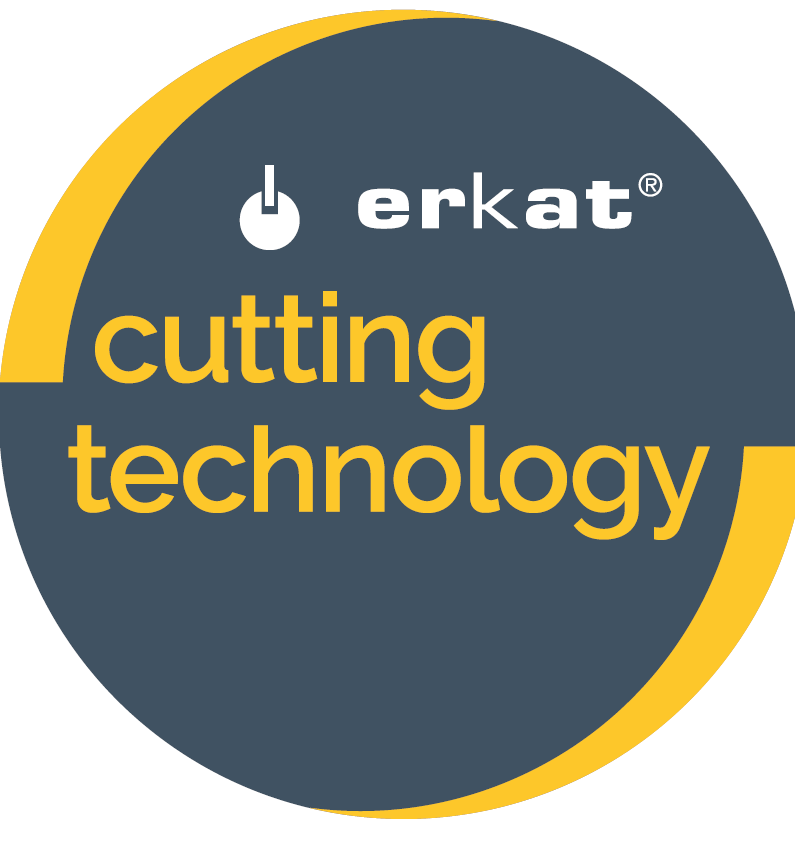 Hydraulic Attachment Tools
Design overview
Design overview Transverse Drum Cutter
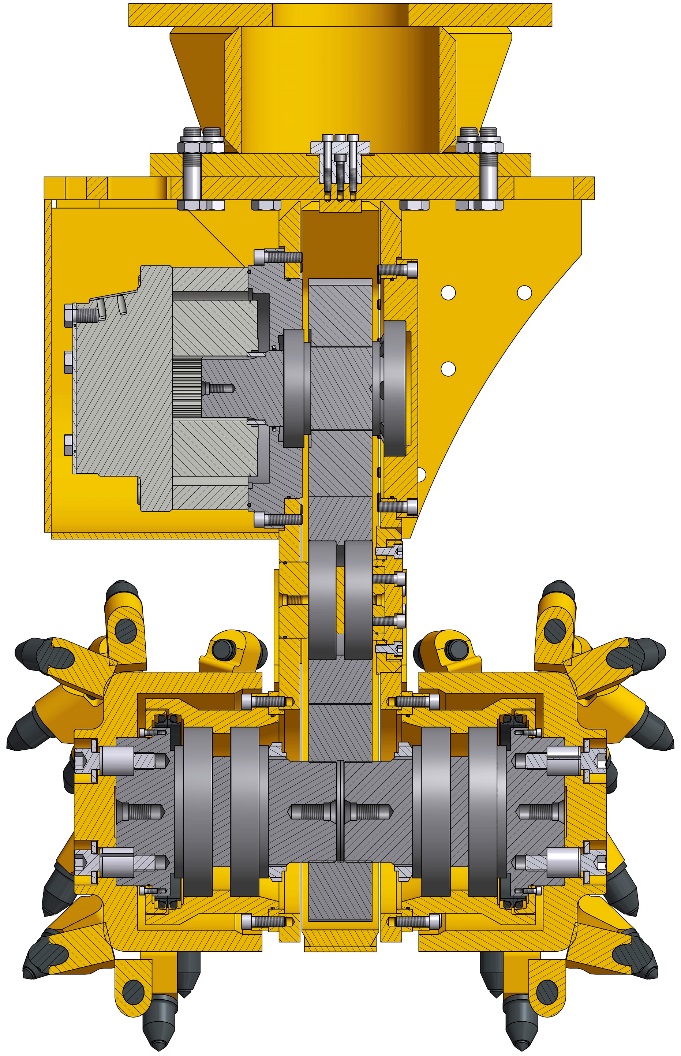 Rotatable bracket
Central pin
Motor shaft
Hydraulic motor
Spur gear
Slide ring sealing
Output shaft
Output flange
Cutting head
17
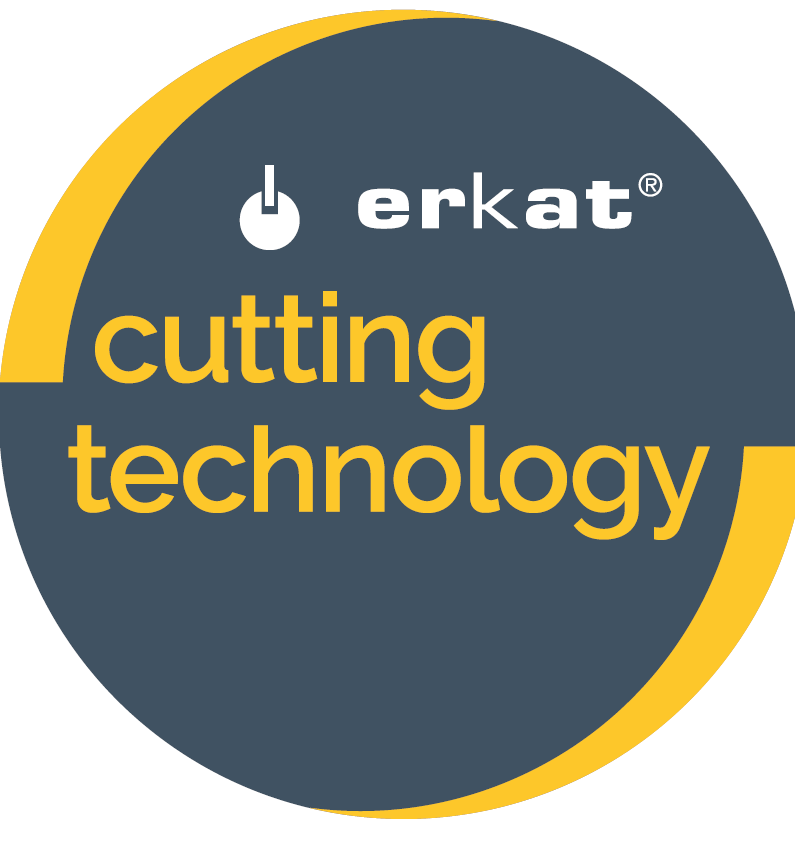 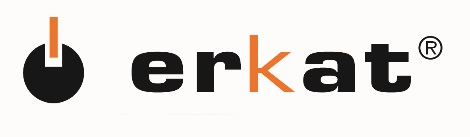 Hydraulic Attachment Tools
Function of a radial piston hydraulic motor
18
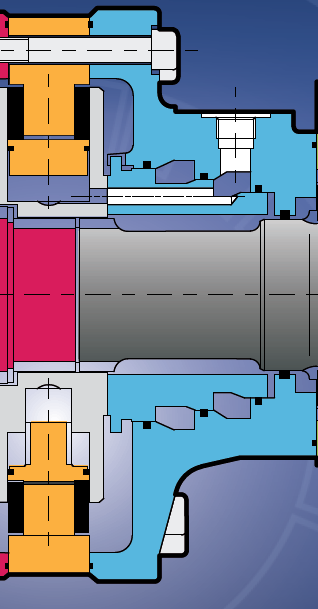 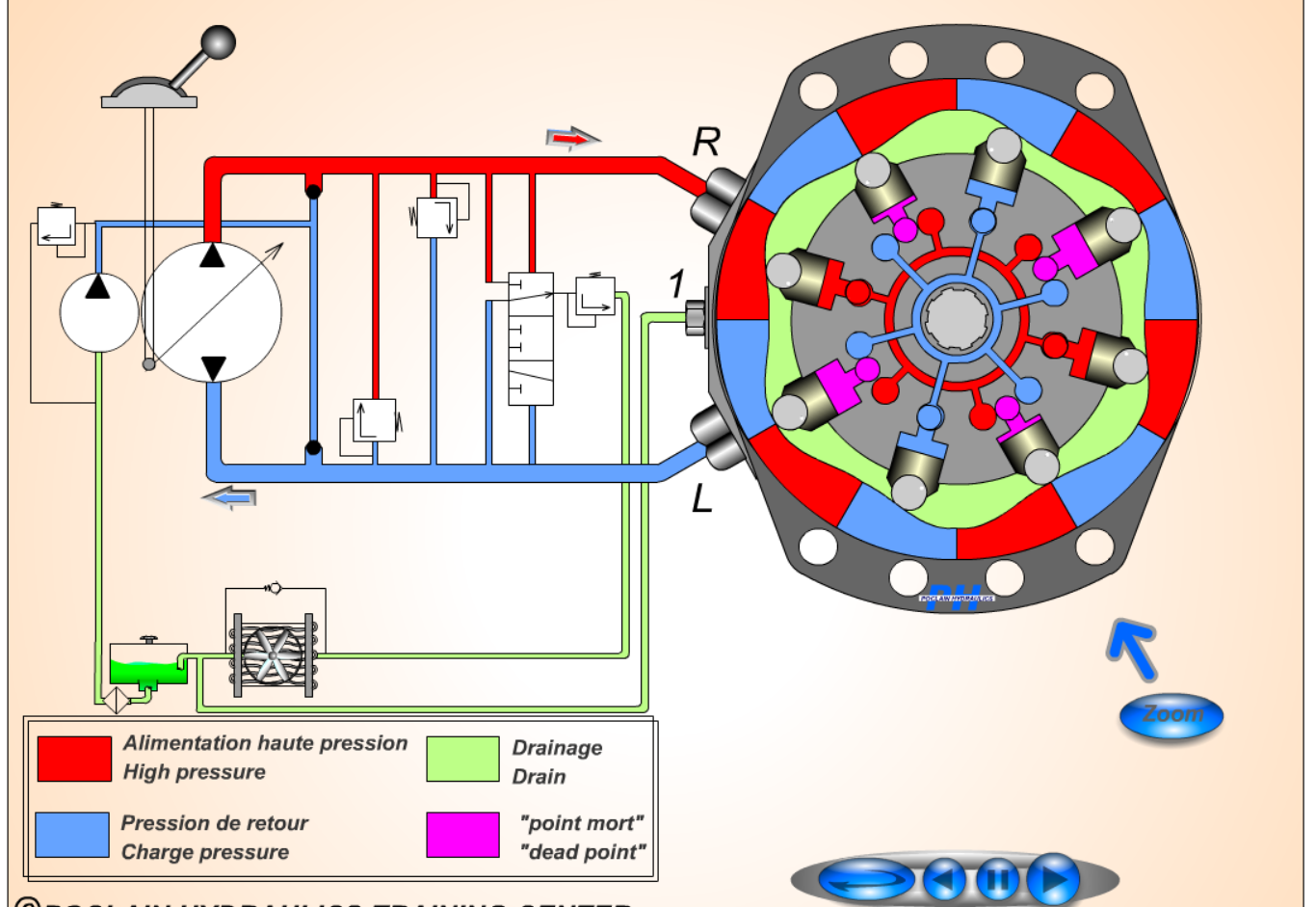 Rotation direction
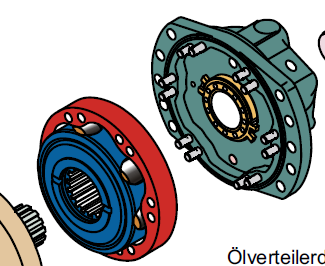 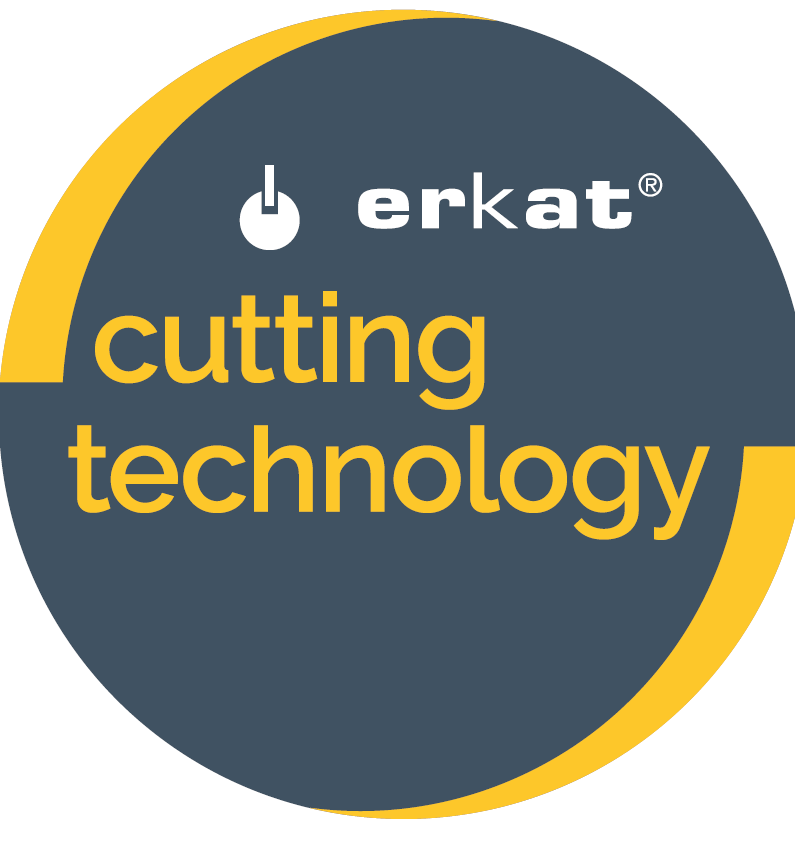 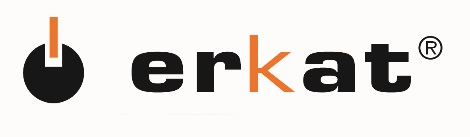 TRANSVERSE DRUM CUTTERS
Technical key data ER Range
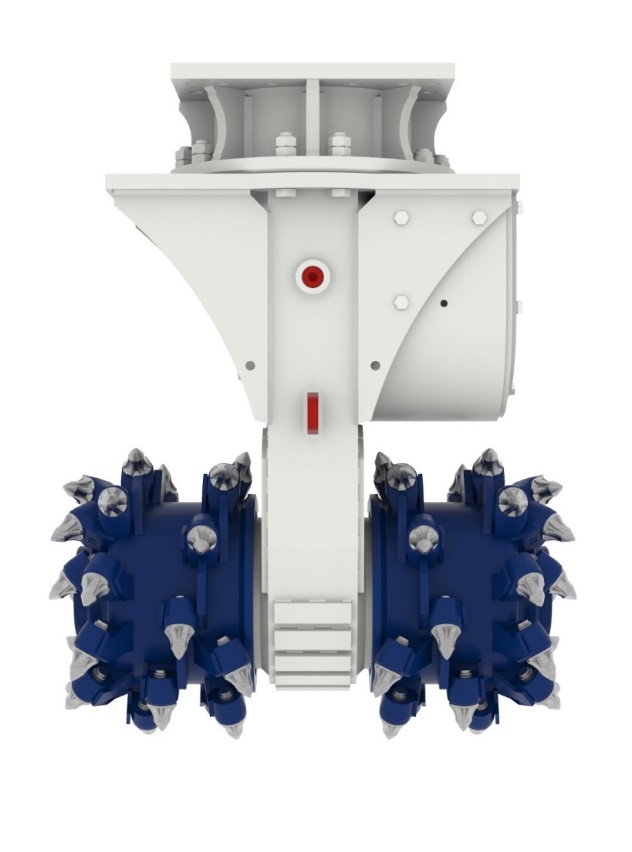 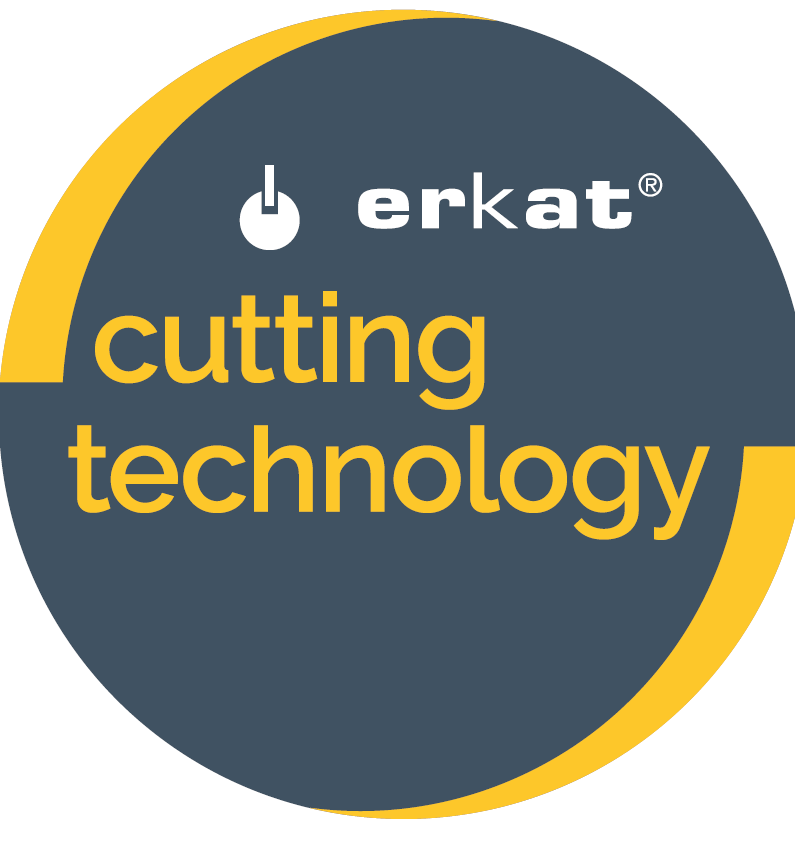 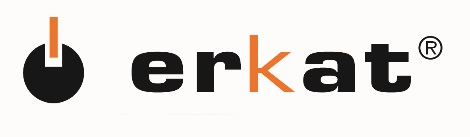 TRANSVERSE DRUM CUTTERS
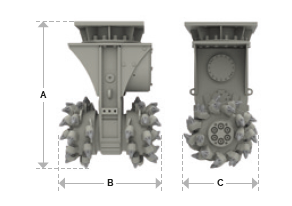 Technical data ER Range (metric)
1 Weights apply to standard carriers only. Any variances must be agreed with Epiroc and/or the carrier manufacturer prior to attachment.
2 Attachment with standard picks & average-sized adapter plate.
3 Various motor variants available per model
4 at 350 bar
5 at 10 bar
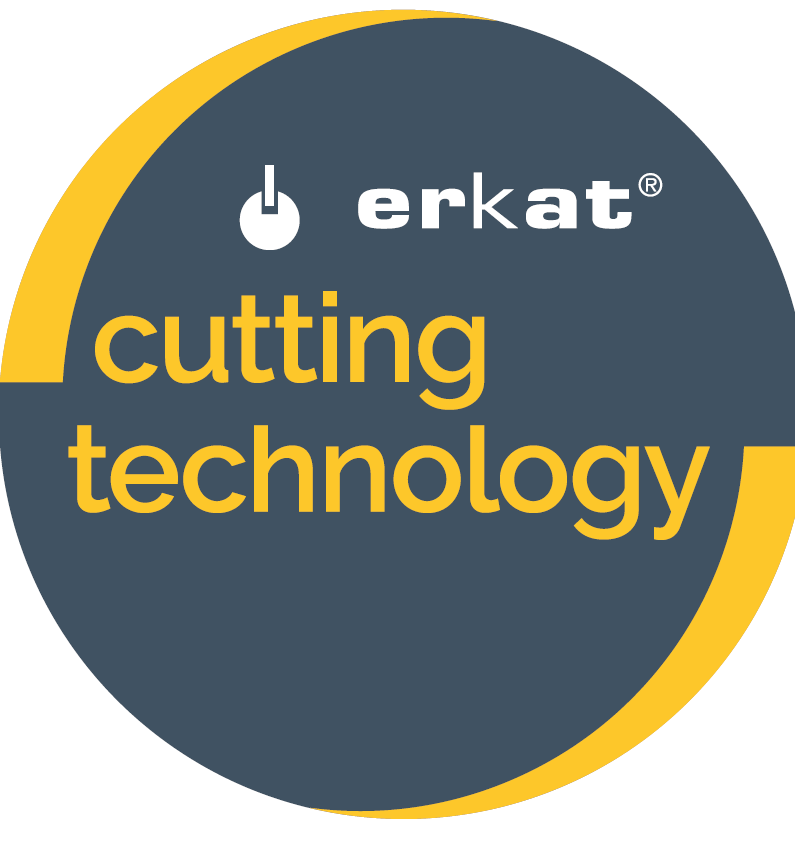 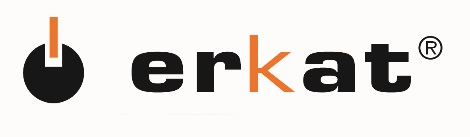 TRANSVERSE DRUM CUTTERS
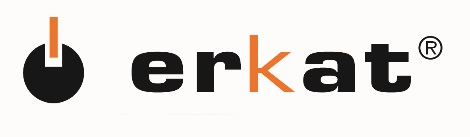 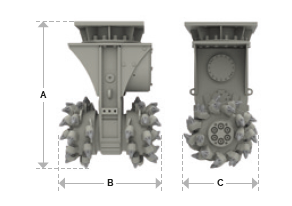 Technical data ER Range (metric)
1 Weights apply to standard carriers only. Any variances must be agreed with Epiroc and/or the carrier manufacturer prior to attachment.
2 Attachment with standard picks & average-sized adapter plate.
3 Various motor variants available per model
4 at 350 bar
5 at 10 bar
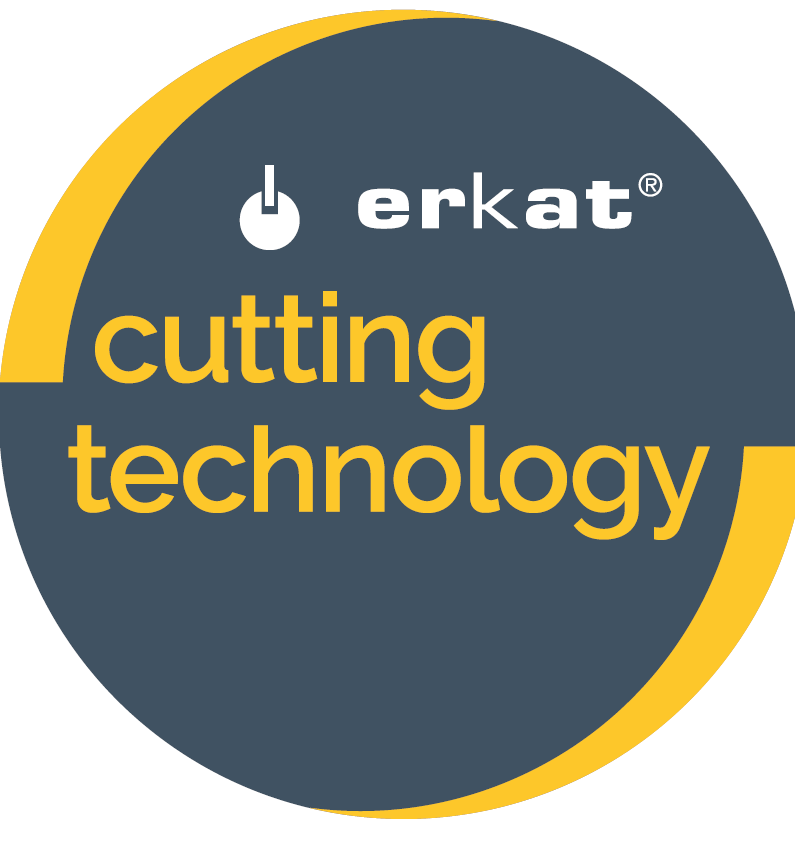 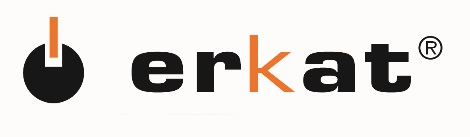 TRANSVERSE DRUM CUTTERS
Productivity
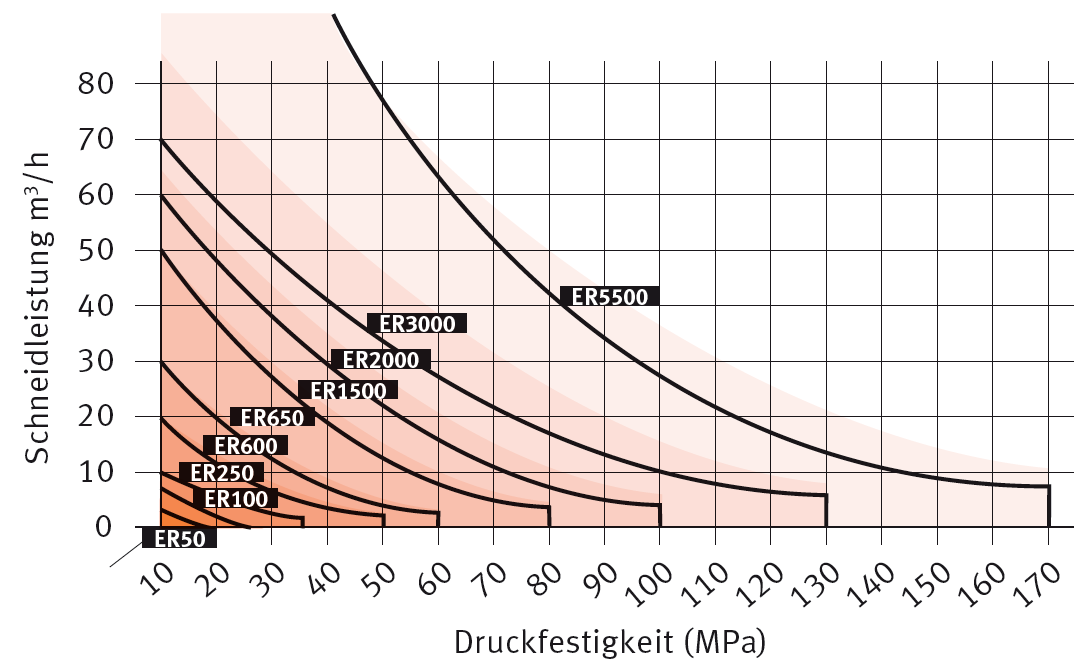 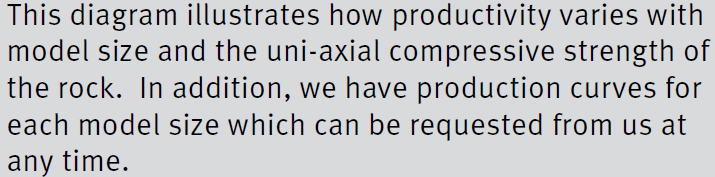 Net cutting rate (m*3/h)
|
Compressive rock strength (MPa)
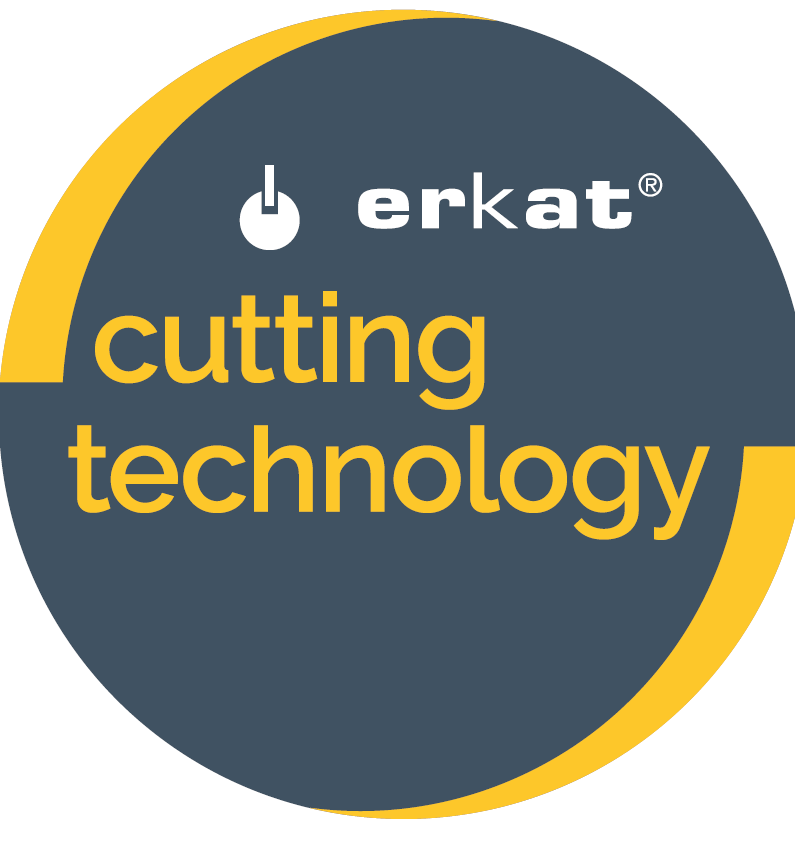 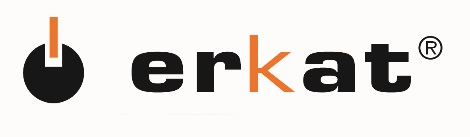 REVOLVING TRANSVERSE DRUM CUTTERS
Features ERC Range
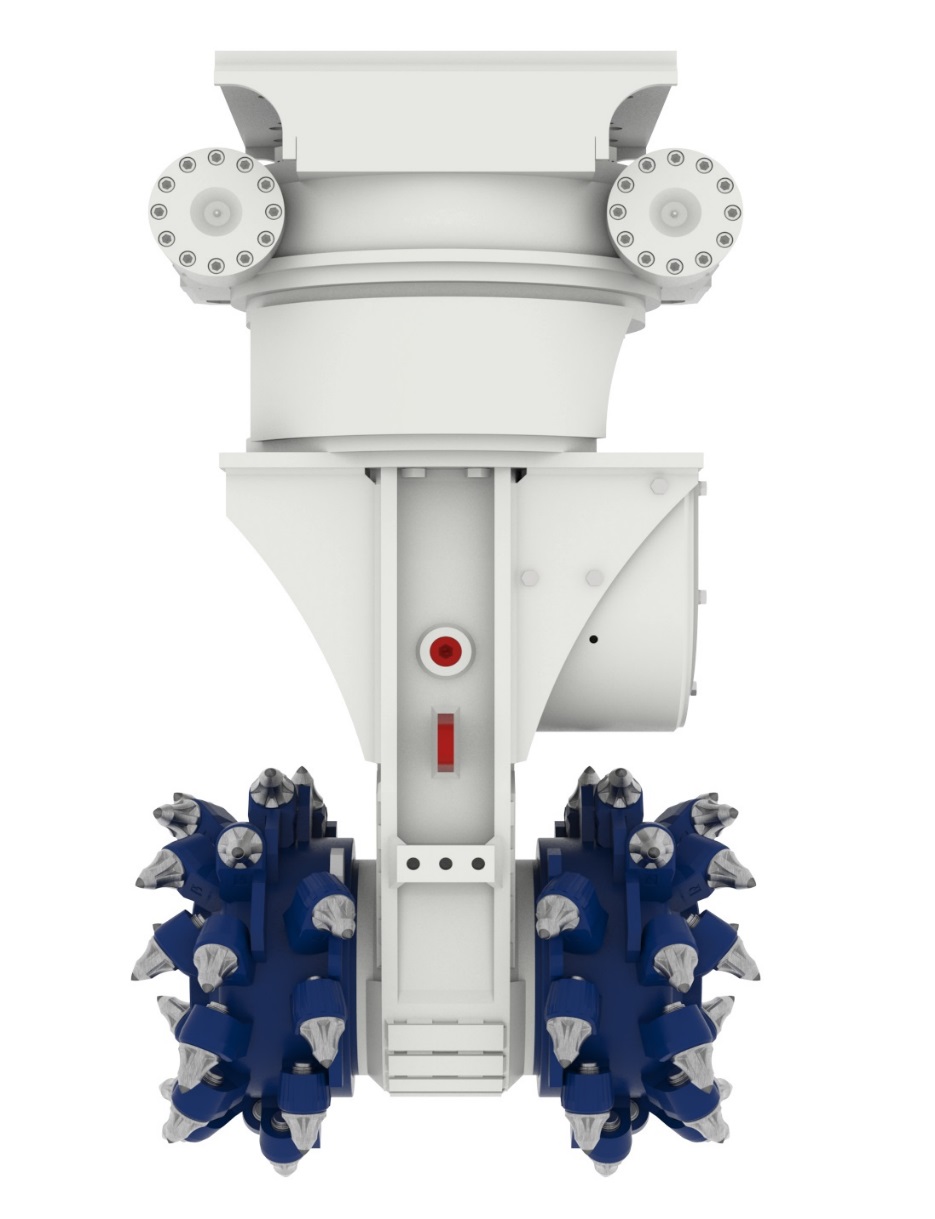 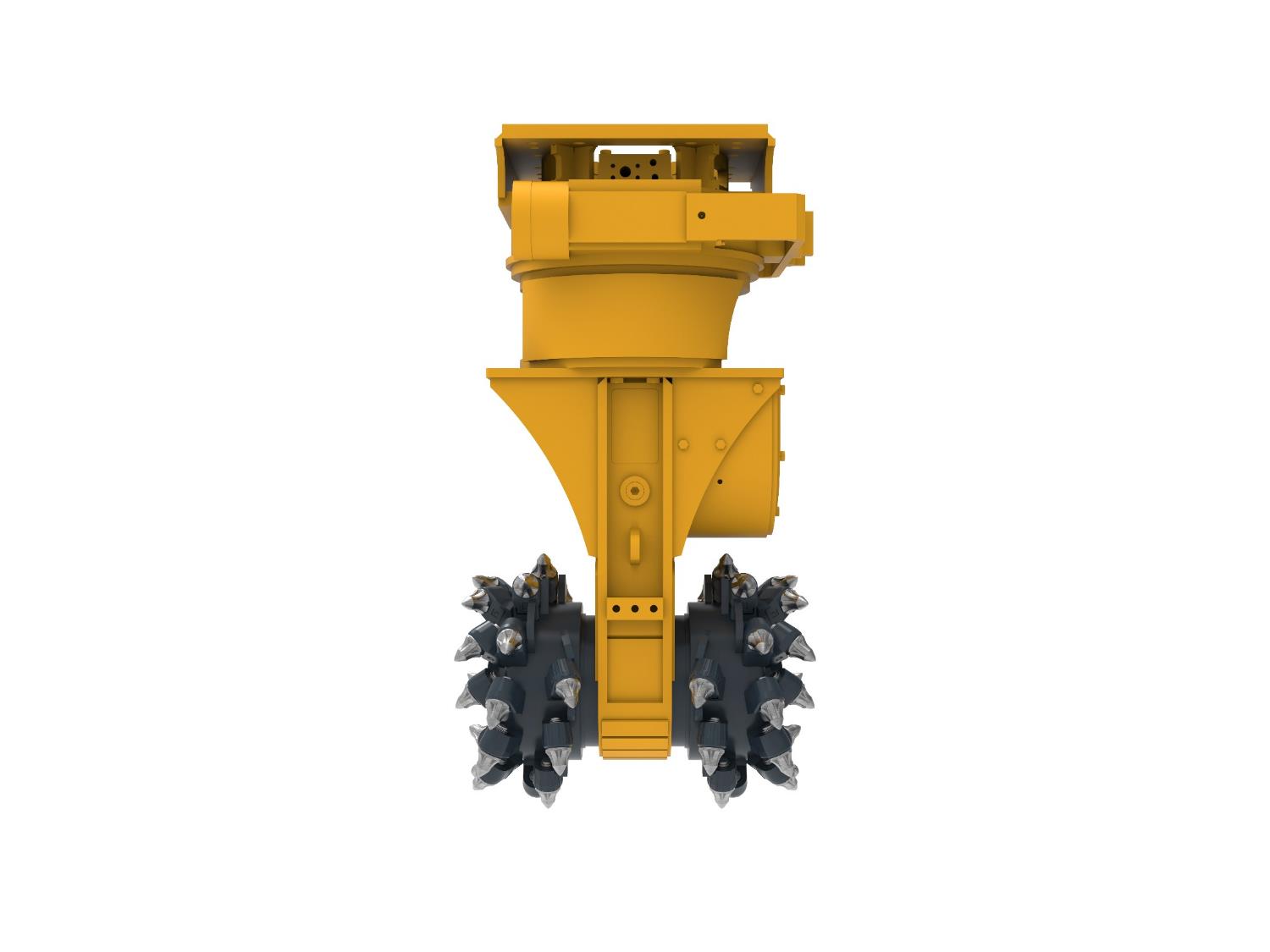 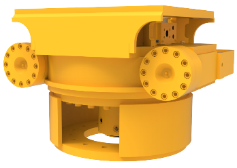 360° endless hydraulic rotation allows optimal positioning and precise handling
Magnetic gear oil plug for easy oil condition check
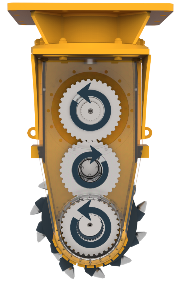 High torque radial piston motor for higher productivity and motor lifetime
Displacement adaptable to match available excavator flow rate
Extremely robust spur gears for optimum energy transmission and reliability
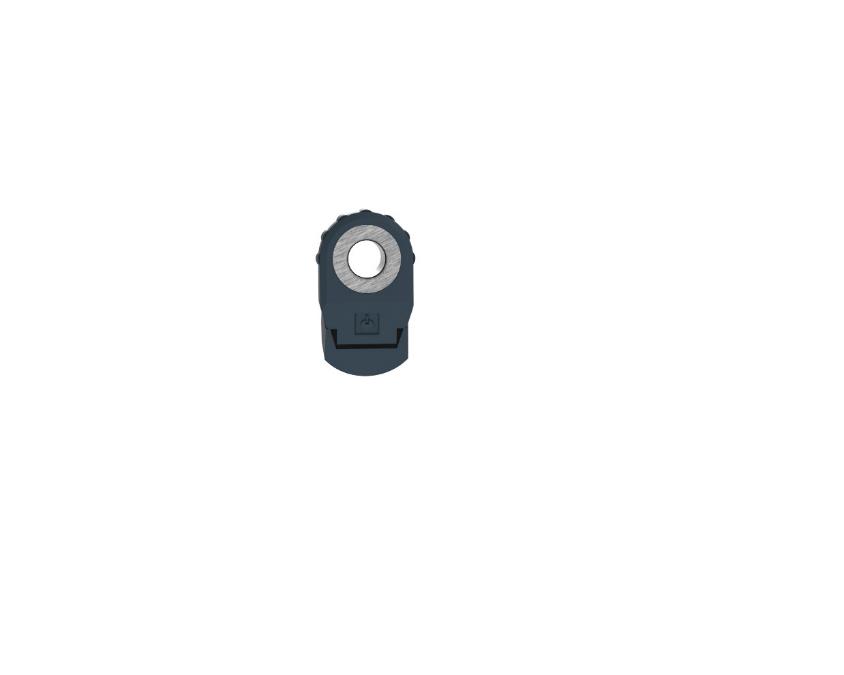 Pick sleeves (ERC 1500-5500) are replaceable
High load resistant output shaft bearing system with lubrication-free slide ring seal system
1:1 Transmission
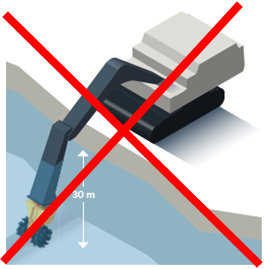 Robust housing design with HARDOX wear protection for higher uptime
QuickSnap retaining system (ERC 600-3000) for quick and easy pick changing
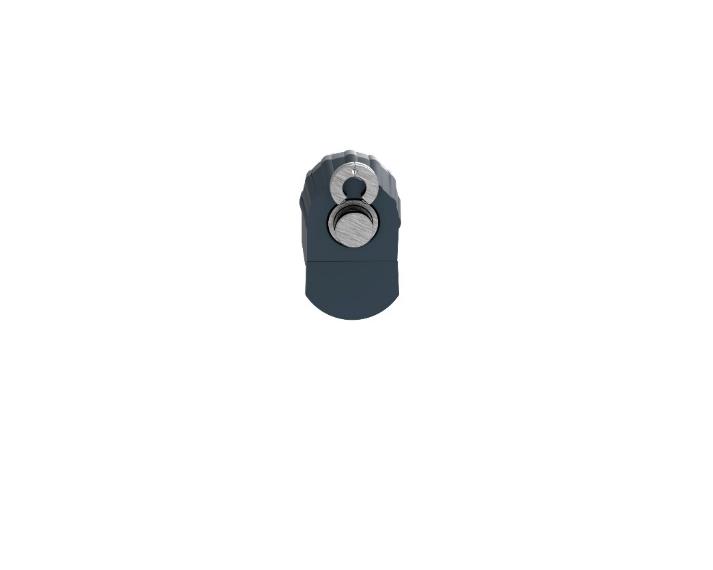 Not suitable for underwater operations
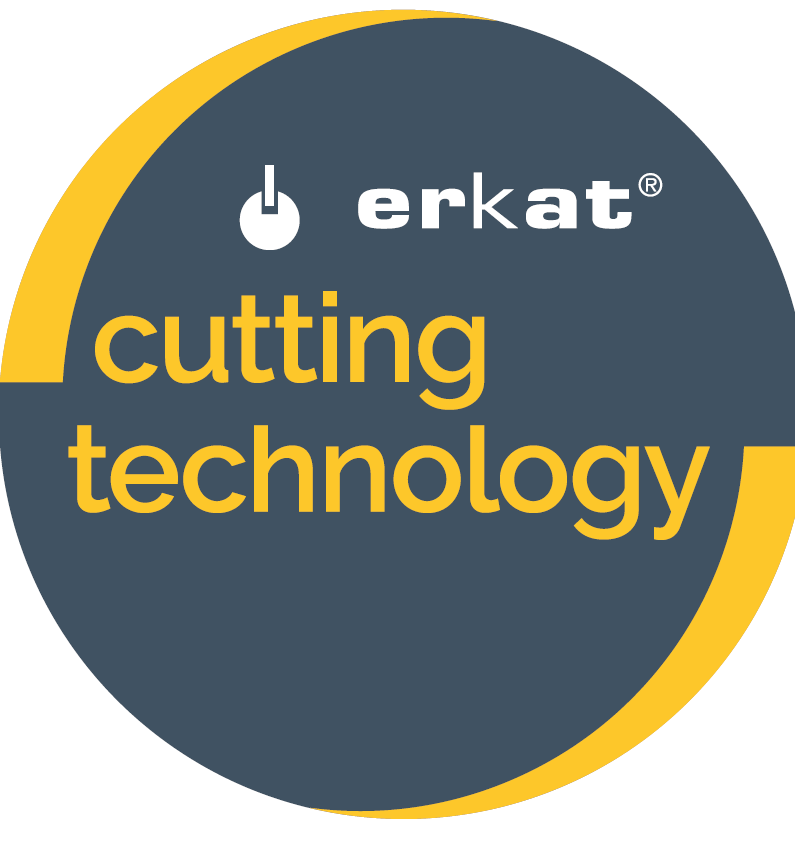 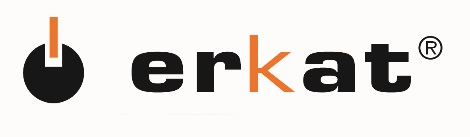 REVOLVING TRANSVERSE DRUM CUTTERS
Technical key data ERC Range
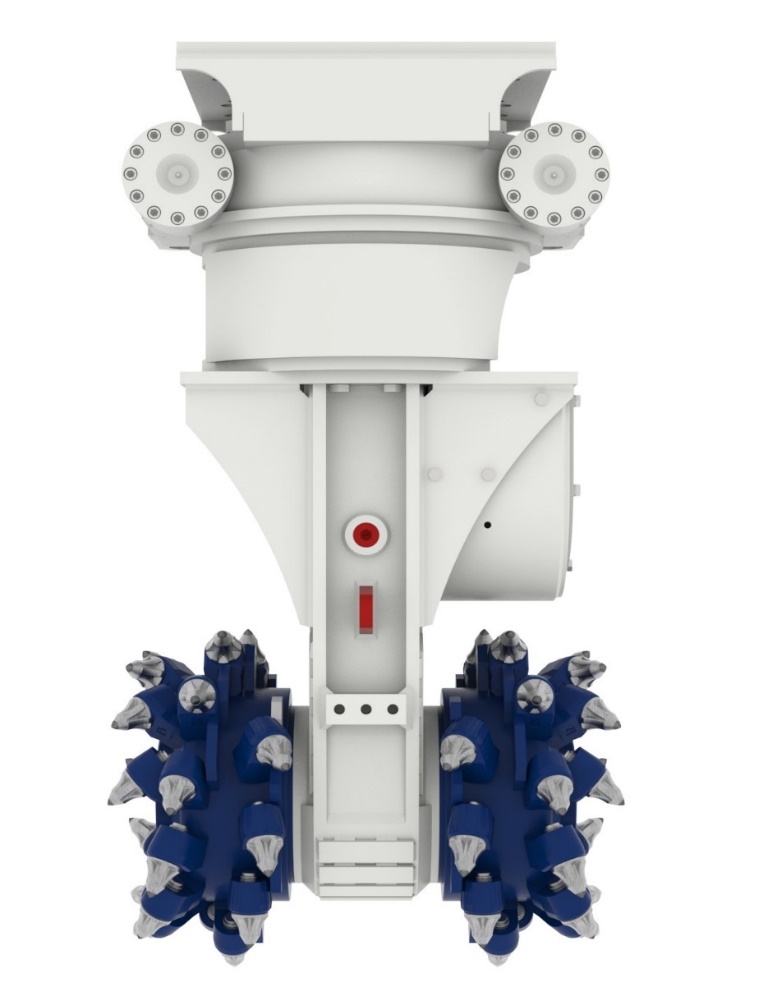 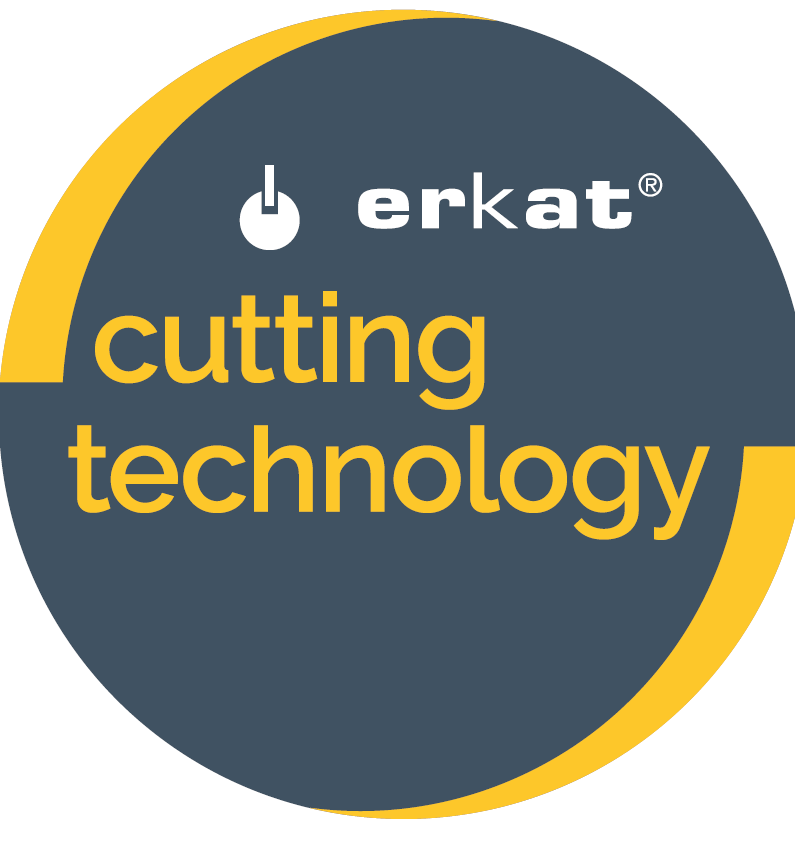 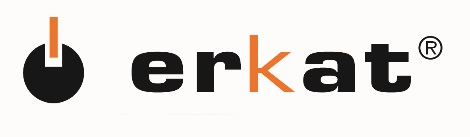 REVOLVING TRANSVERSE DRUM CUTTERS
Technical data ERC Range (metric)
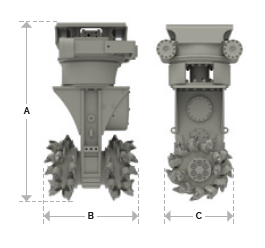 1 Weights apply to standard carriers only. Any variances must be agreed with Epiroc and/or the carrier manufacturer prior to attachment.
2 Attachment with standard picks & average-sized adapter plate.
3 Various motor variants available per model
4 at 350 bar
5 at 10 bar
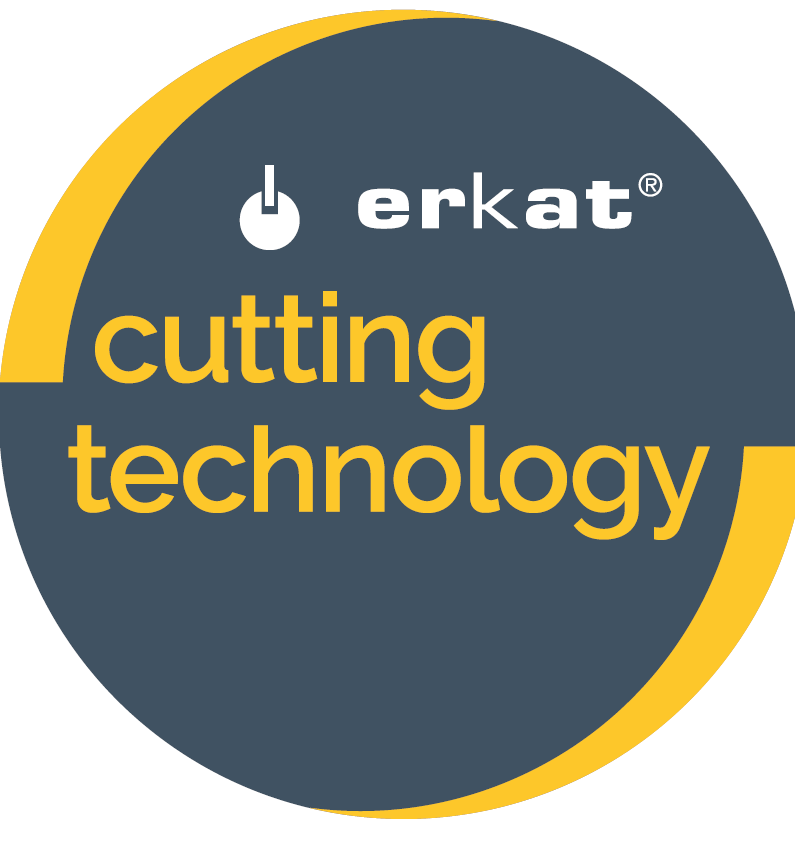 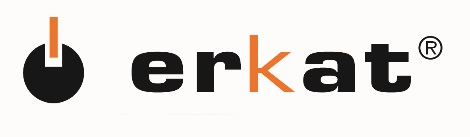 REVOLVING TRANSVERSE DRUM CUTTERS
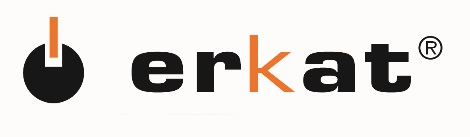 Technical data ERC Range (metric)
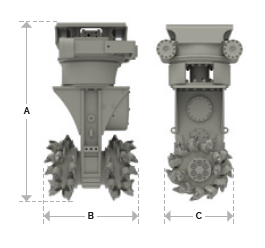 1 Weights apply to standard carriers only. Any variances must be agreed with Epiroc and/or the carrier manufacturer prior to attachment.
2 Attachment with standard picks & average-sized adapter plate.
3 Various motor variants available per model
4 at 350 bar
5 at 10 bar
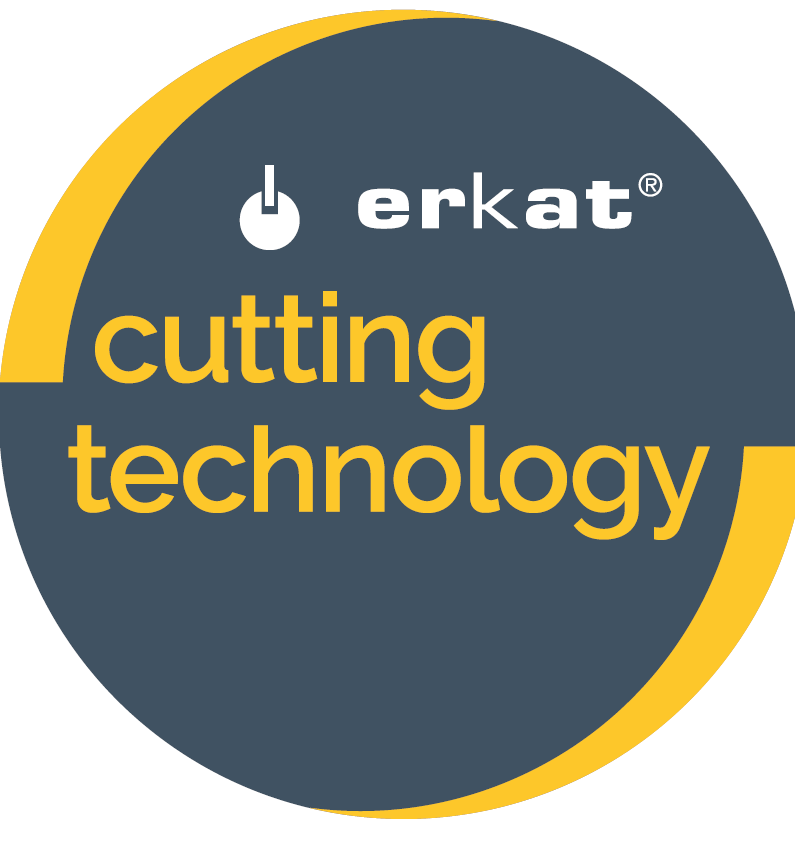 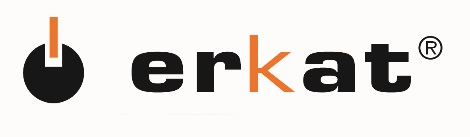 AXIAL DRUM CUTTERS
Features ERL Range
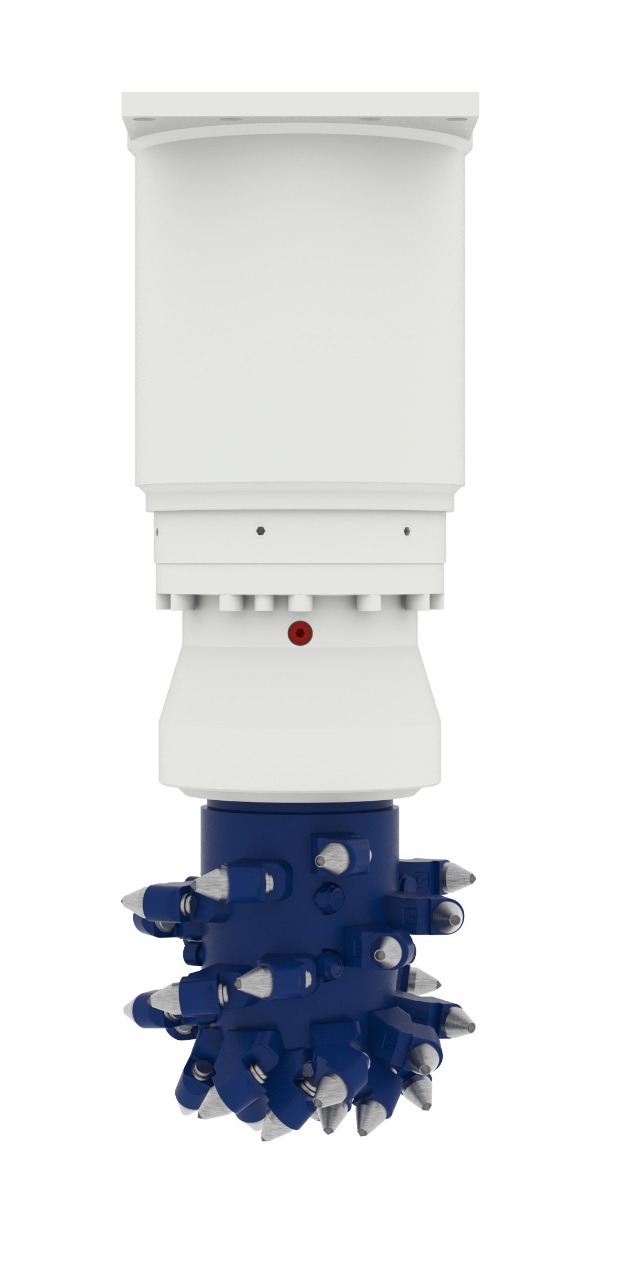 Robust housing for higher uptime
High torque radial piston motor for higher productivity and motor lifetime
Displacement adaptable to match available excavator flow rate
Strong and lubrication-free bearing system for minimum downtime
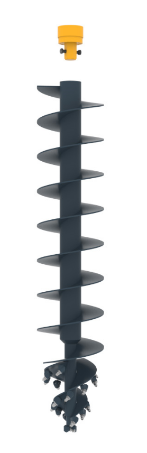 Adapter
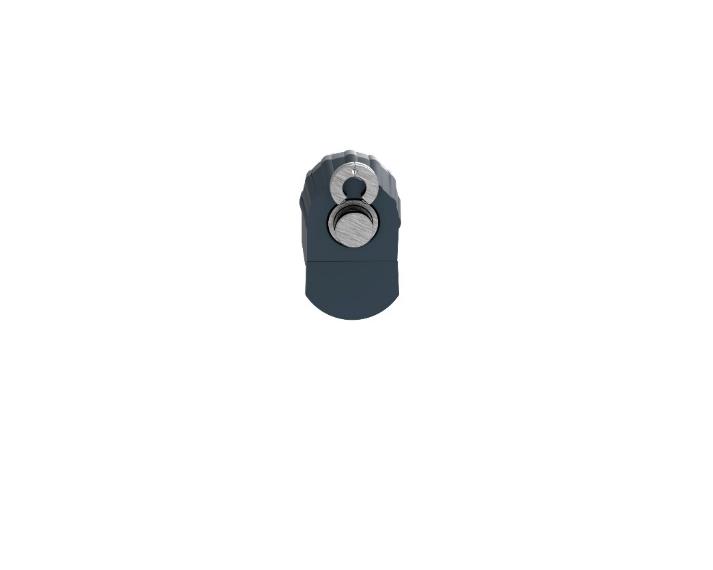 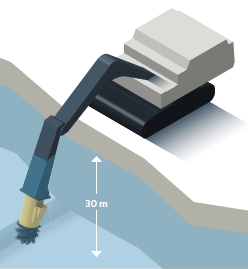 Auger (depending on application)
Cutter head can be replaced by auger for soft rock drilling
QuickSnap retaining system (ER 1500L – ER 2000L) for quick and easy pick changing
Can be used up to 30 meters underwater without additional installation or modification
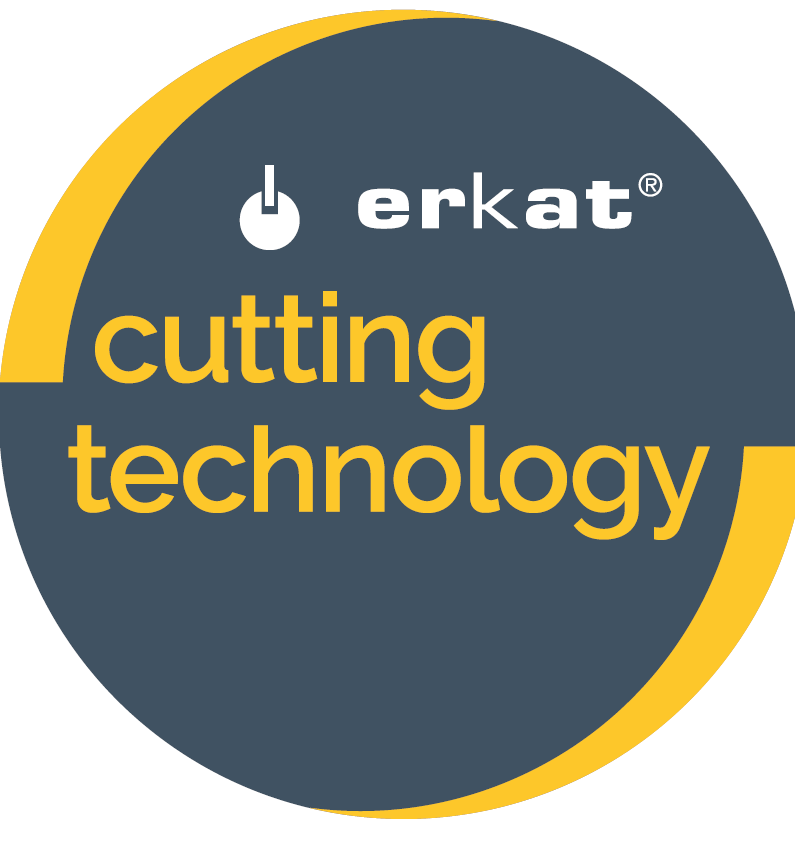 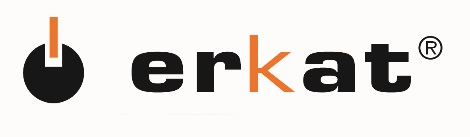 AXIAL DRUM CUTTERS
Technical key data ER-L Range
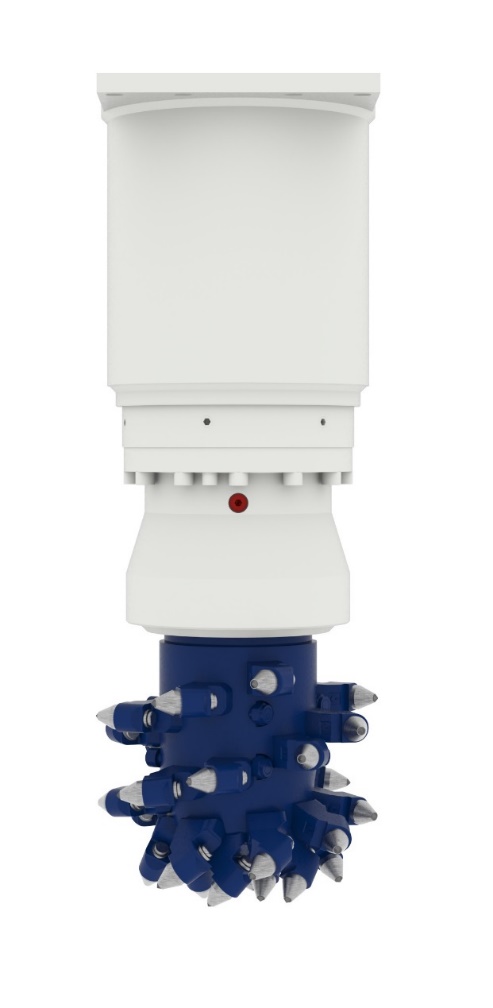 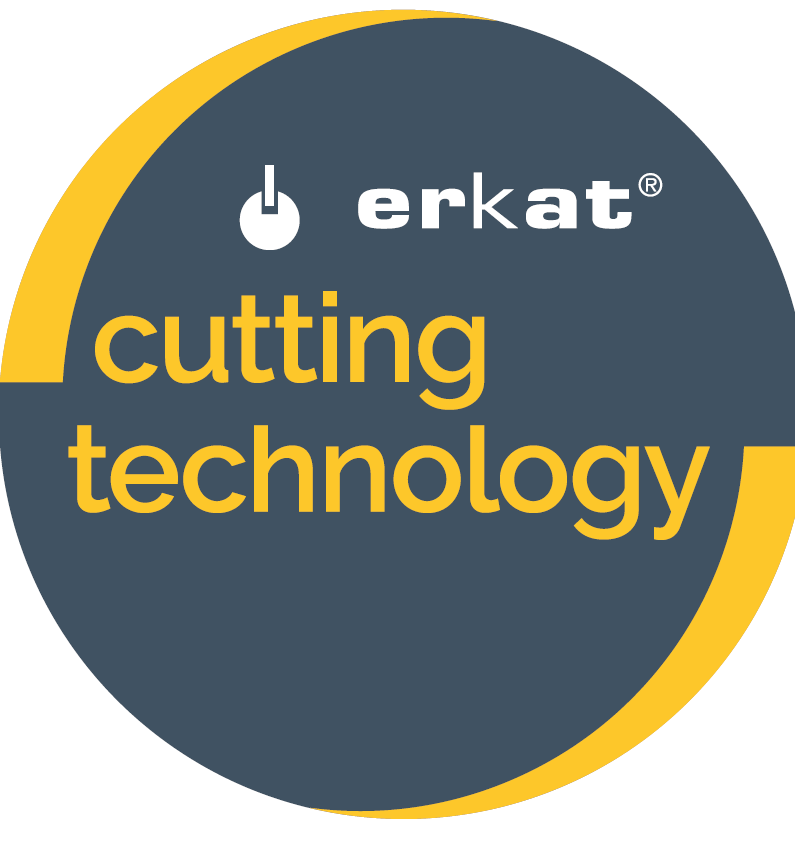 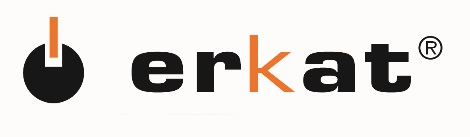 AXIAL DRUM CUTTERS
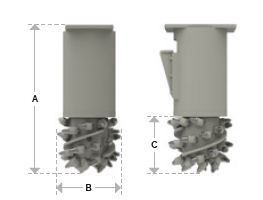 Technical data ERL Range  (metric)
1 Weights apply to standard carriers only. Any variances must be agreed with Epiroc and/or the carrier manufacturer prior to attachment.
2 Attachment with standard picks & average-sized adapter plate.
3 Various motor variants available per model
4 at 350 bar
5 at 10 bar
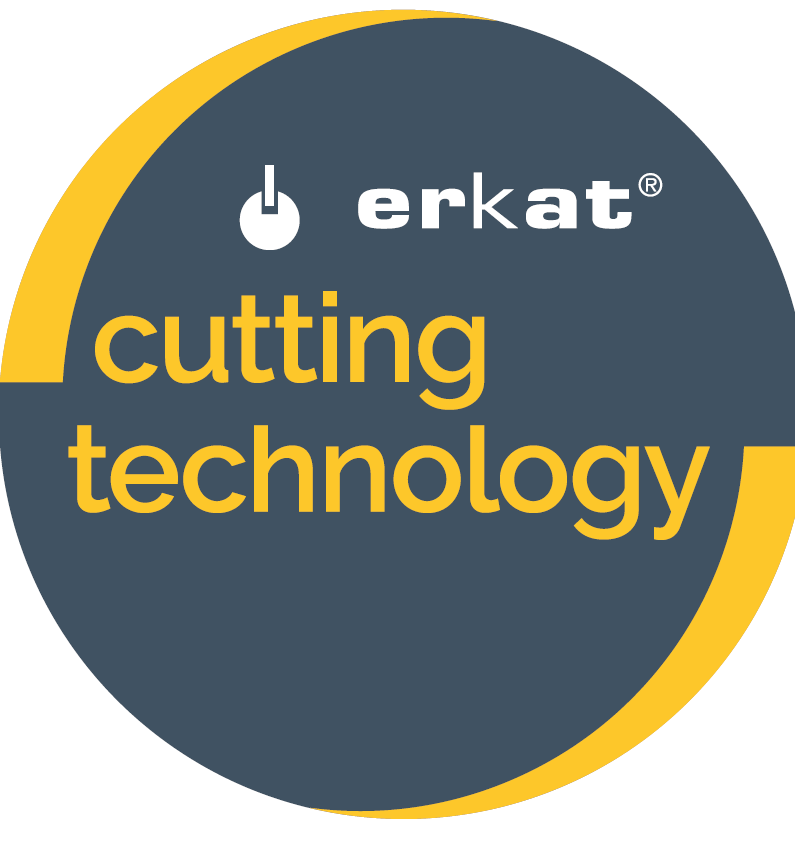 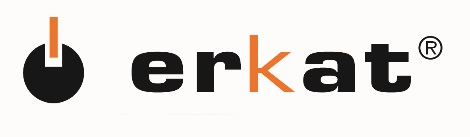 AUGER DRIVE UNITS
Features ADU Range
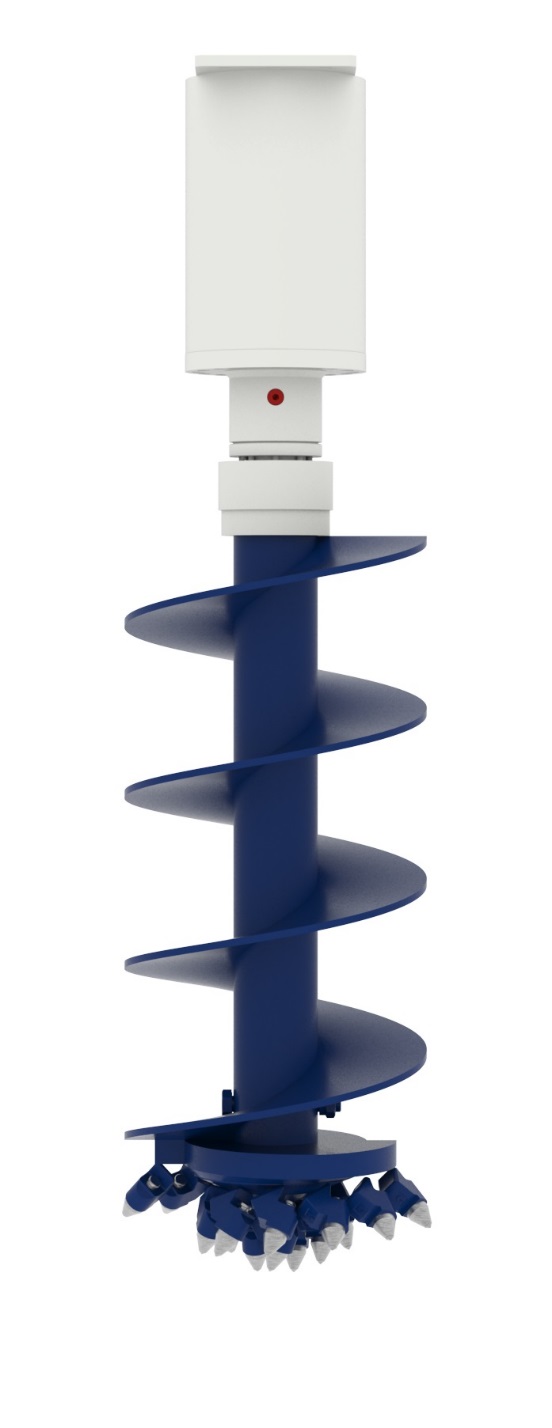 High torque radial piston motor for higher productivity and motor lifetime
Compact housing design for easy handling
Strong and lubrication-free bearing system for minimum downtime
Quick auger exchange for high flexibility                                   (choice of hex auger connectors)
Choice of drill bits for various ground conditions
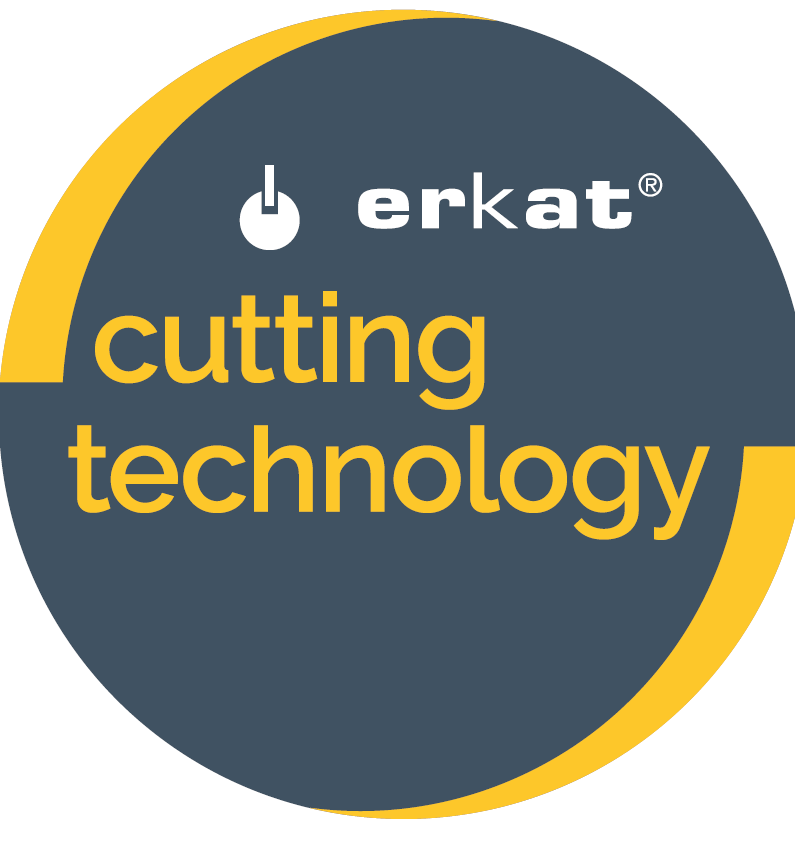 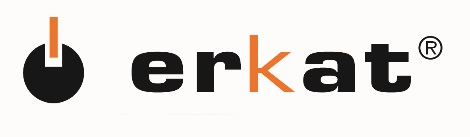 AUGER DRIVE UNITS
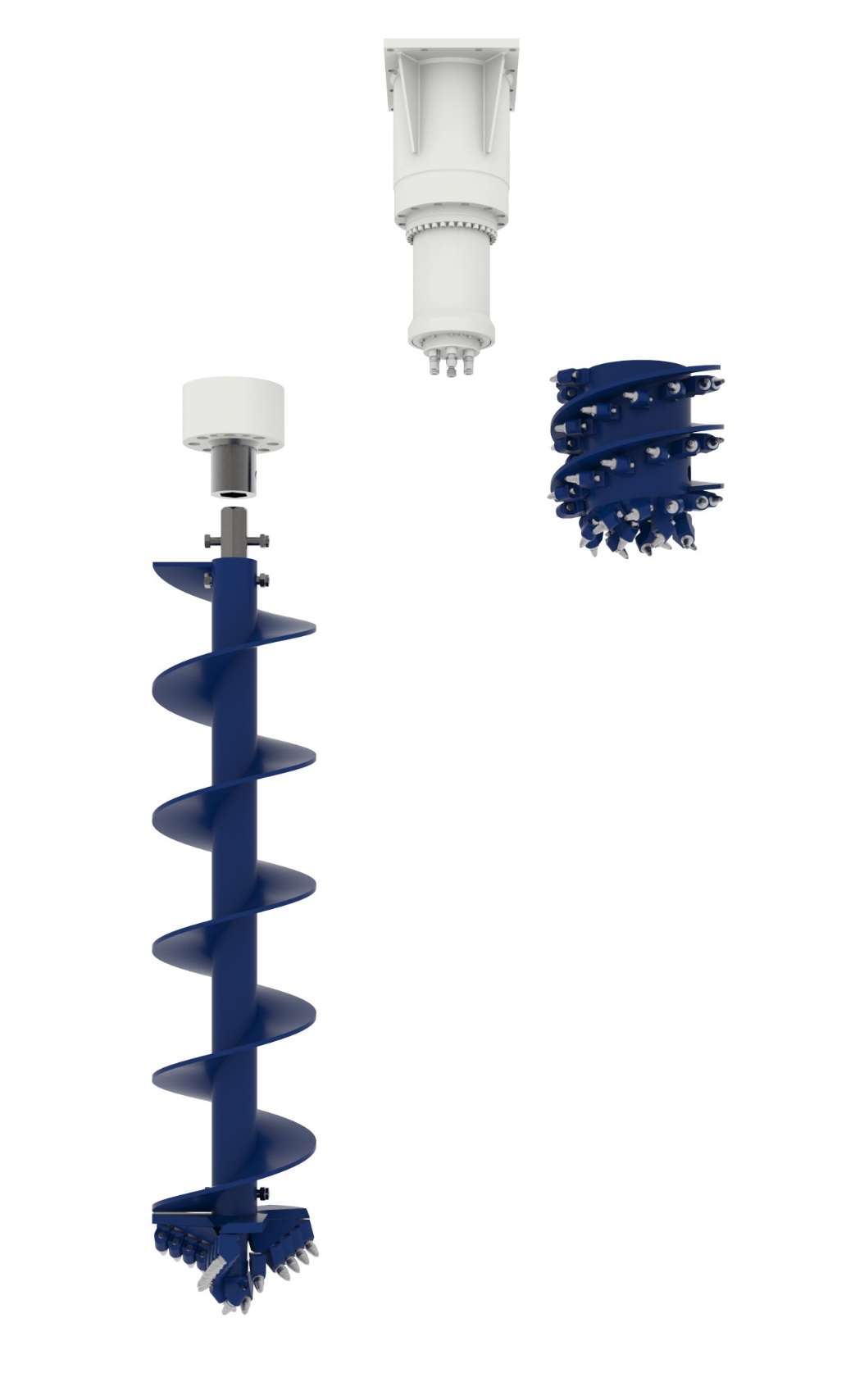 Convertion kit ADU back to ER-L axial drum cutter
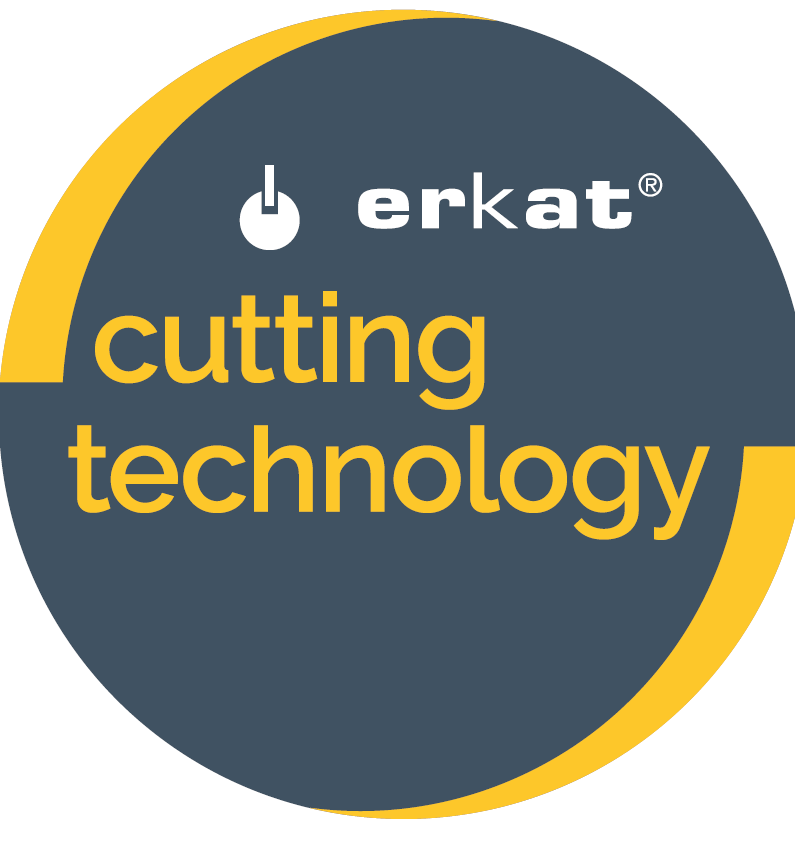 ER-L cutting head
incl drum fixing parts
ADU converting kit for auger drilling
incl fixing parts
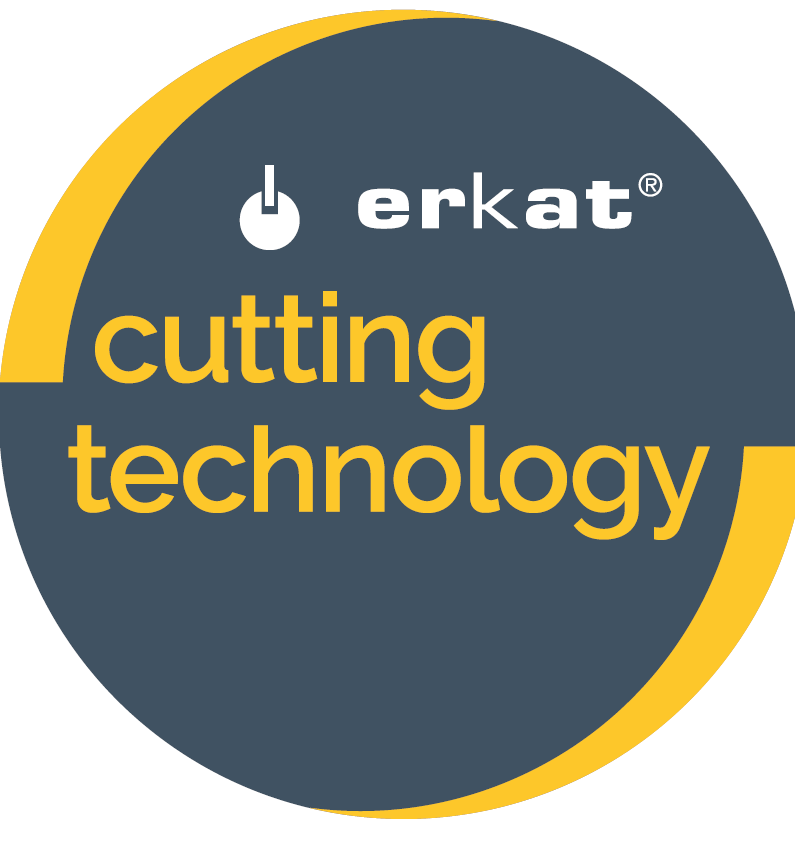 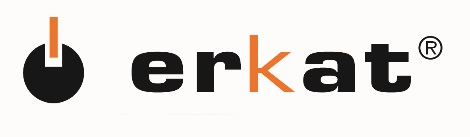 AUGER DRIVE UNITS
Technical key data ADU Range
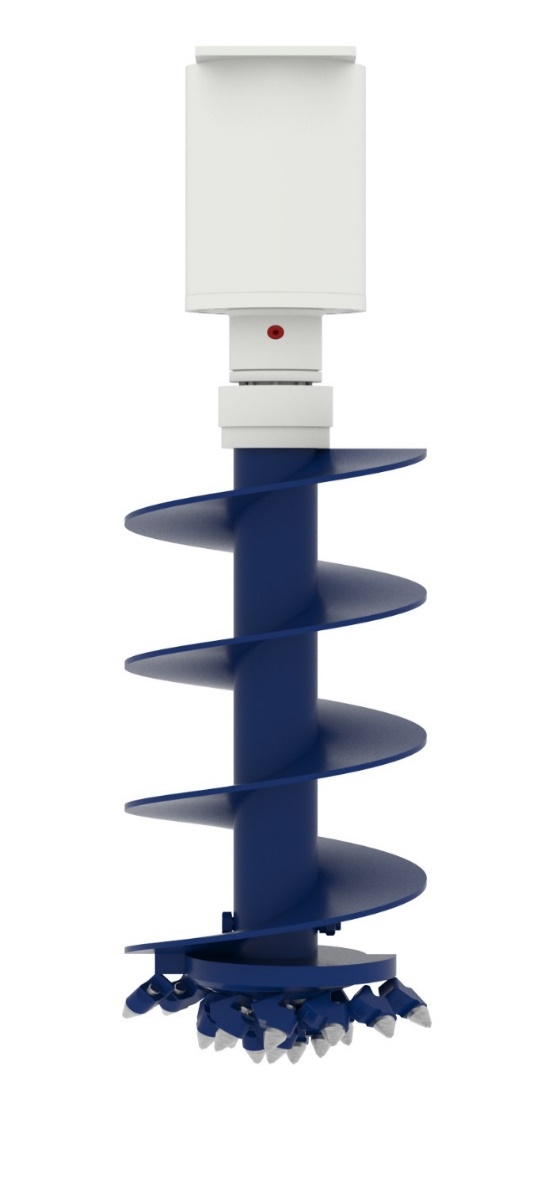 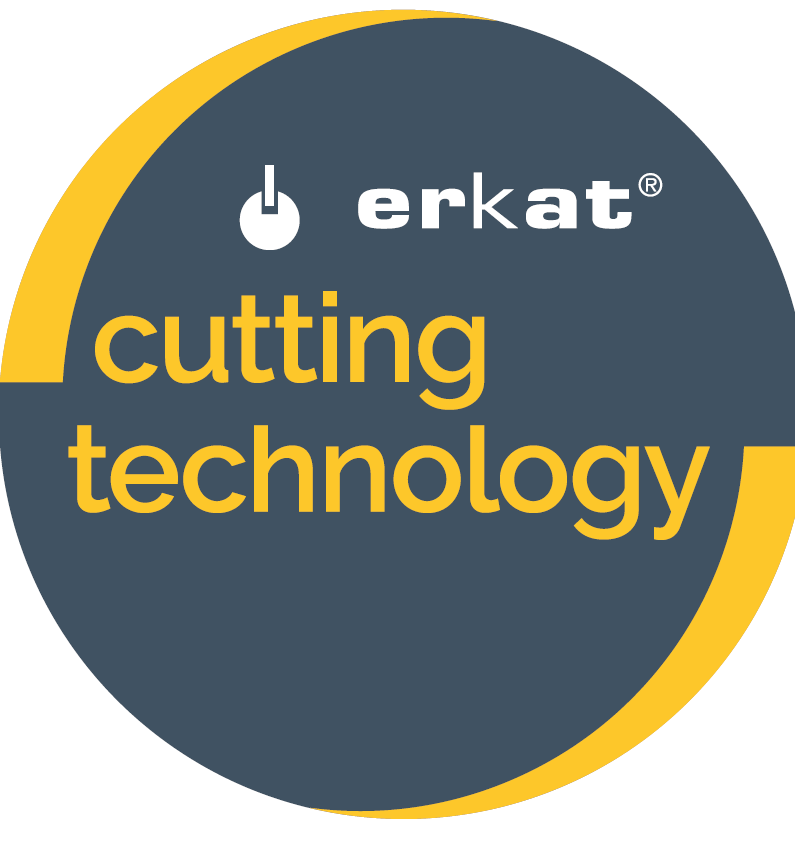 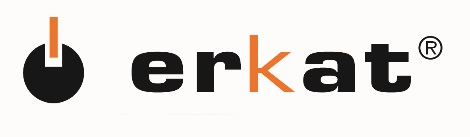 AUGER DRIVE UNITS
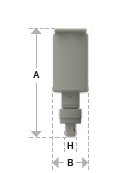 Technical data ADU Range (metric)
1 Weights apply to standard carriers only. Any variances must be agreed with Epiroc and/or the carrier manufacturer prior to attachment.
2 Attachment with average-sized adapter plate.
3 at 200 bar
4 at 350 bar
5 at 10 bar
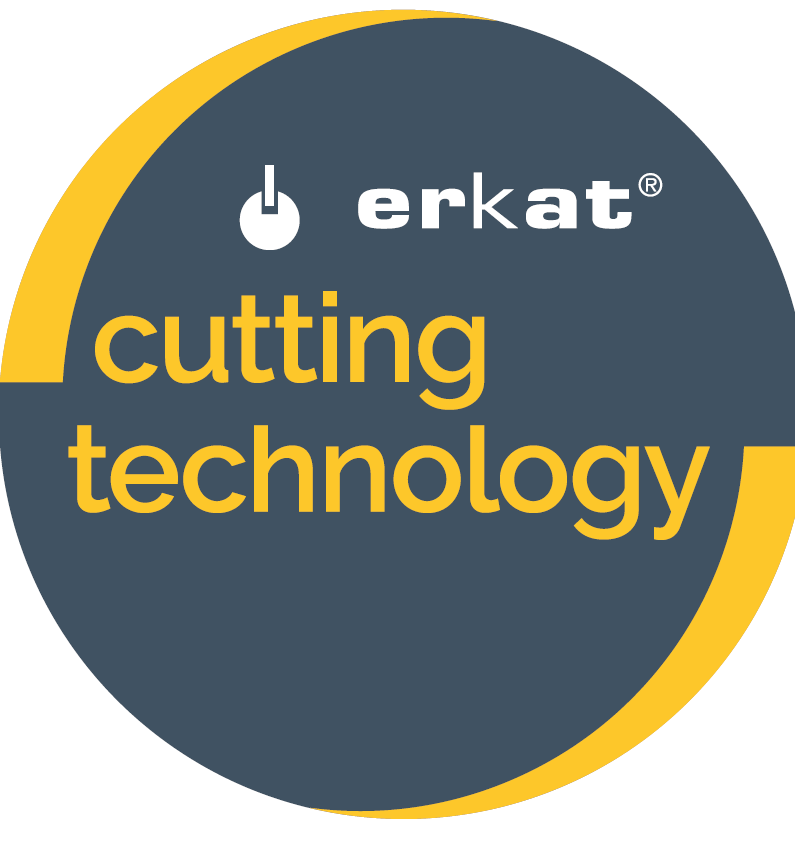 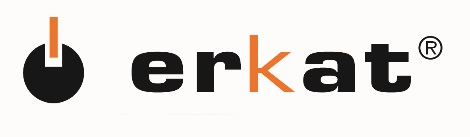 AUGER DRIVE UNITS
Capabilities (metric)
Earth & rock drilling:
*according to DIN18300
Choice of drill bits for soil classification:
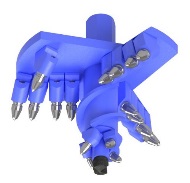 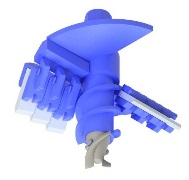 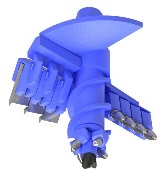 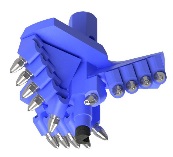 *0.01 m³ corresponds to a sphere with a diameter of about 0.3 m and 0.1 m³ corresponds to a sphere with a diameter of about 0.6 m
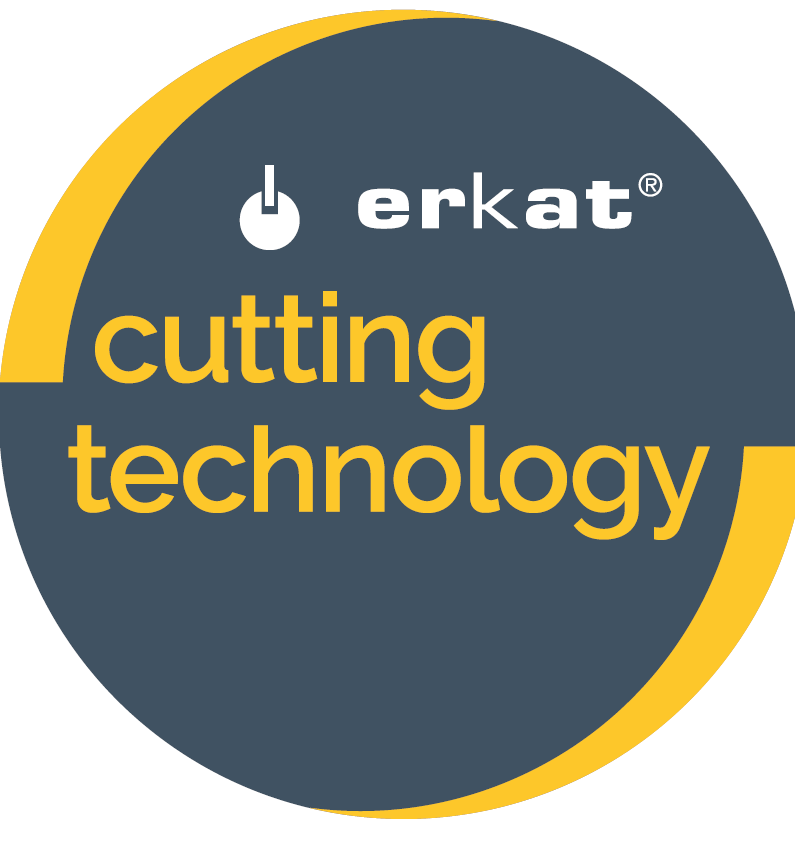 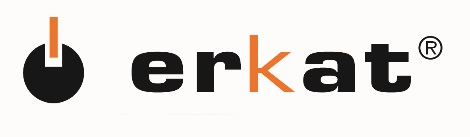 AUGER DRIVE UNITS
Choice of auger drilling heads
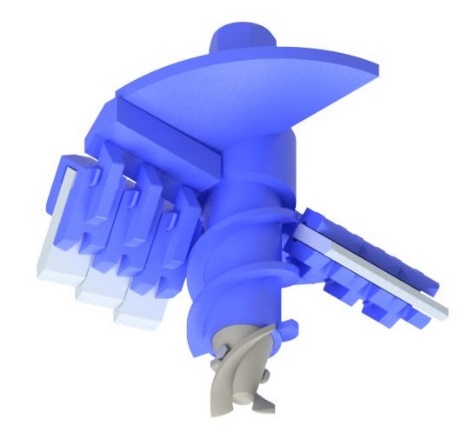 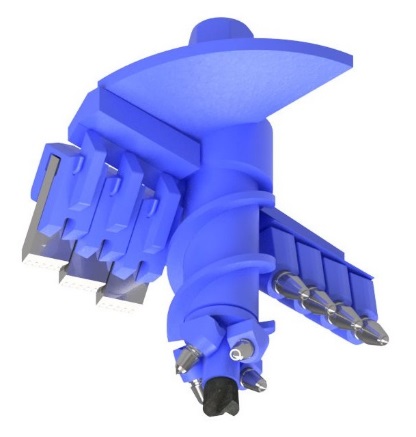 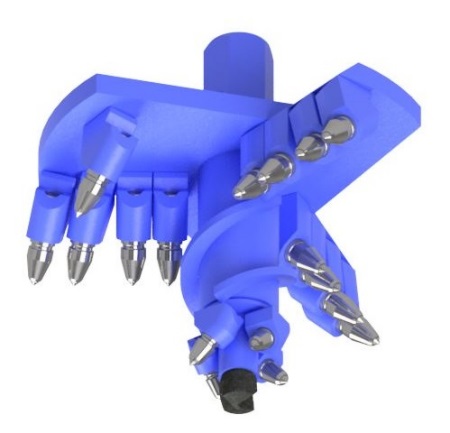 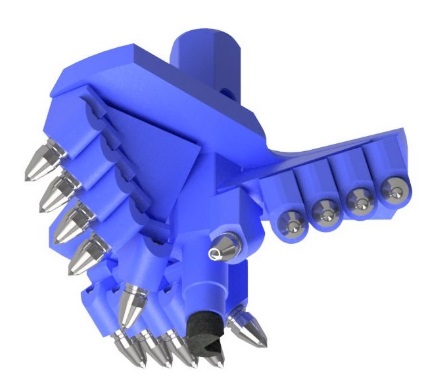 EBK-F
Suitable for soil class 1 – 2
(such as less cohesive, medium dense sands, soft to stiff clay, marl and similar wet, fine and mixed graded grounds)
EBK-RF
Suitable for soil class 3 – 4
(such as lime, chalk, dry clay, dry marl and similar cohesive dry ground types)
EBK-R3
Suitable for soil class 5 – 6
(such as medium to high dense layers, light cohesive sand/gravel mixture, compacted fine / medium gravel, fracturable soft rock layers)
EBK-R3 HD
Suitable for soil class 5 – 7
(such as compacted gravel, fracturable rock layers up to medium hard fractured rock, max. 60 MPa)
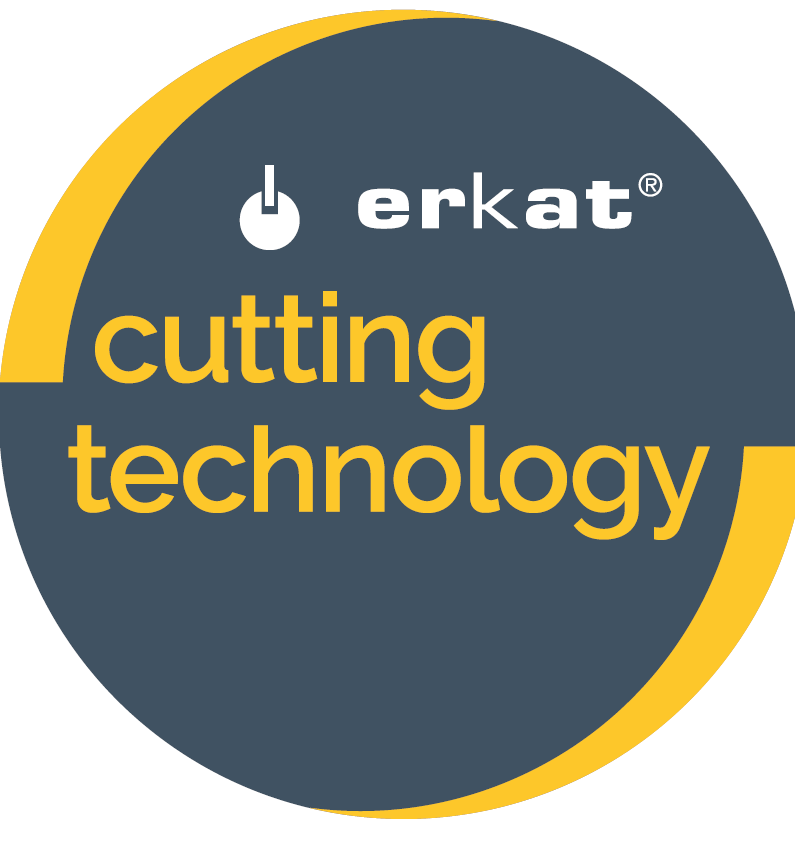 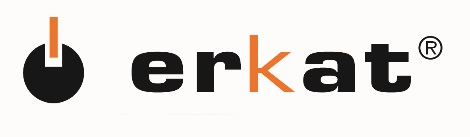 AUGER DRIVE UNITS
Capabilities
Max. drilling depth = Lifting height of the excavator
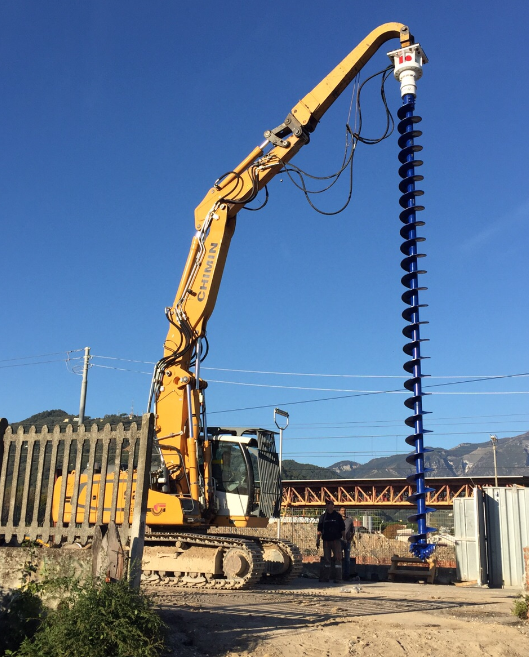 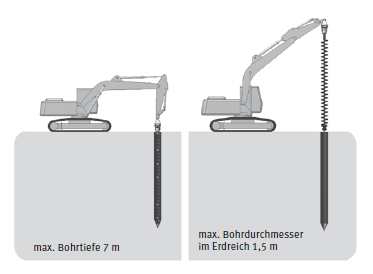 max. drilling diameter 1,6 m
max. drilling depth 8 m